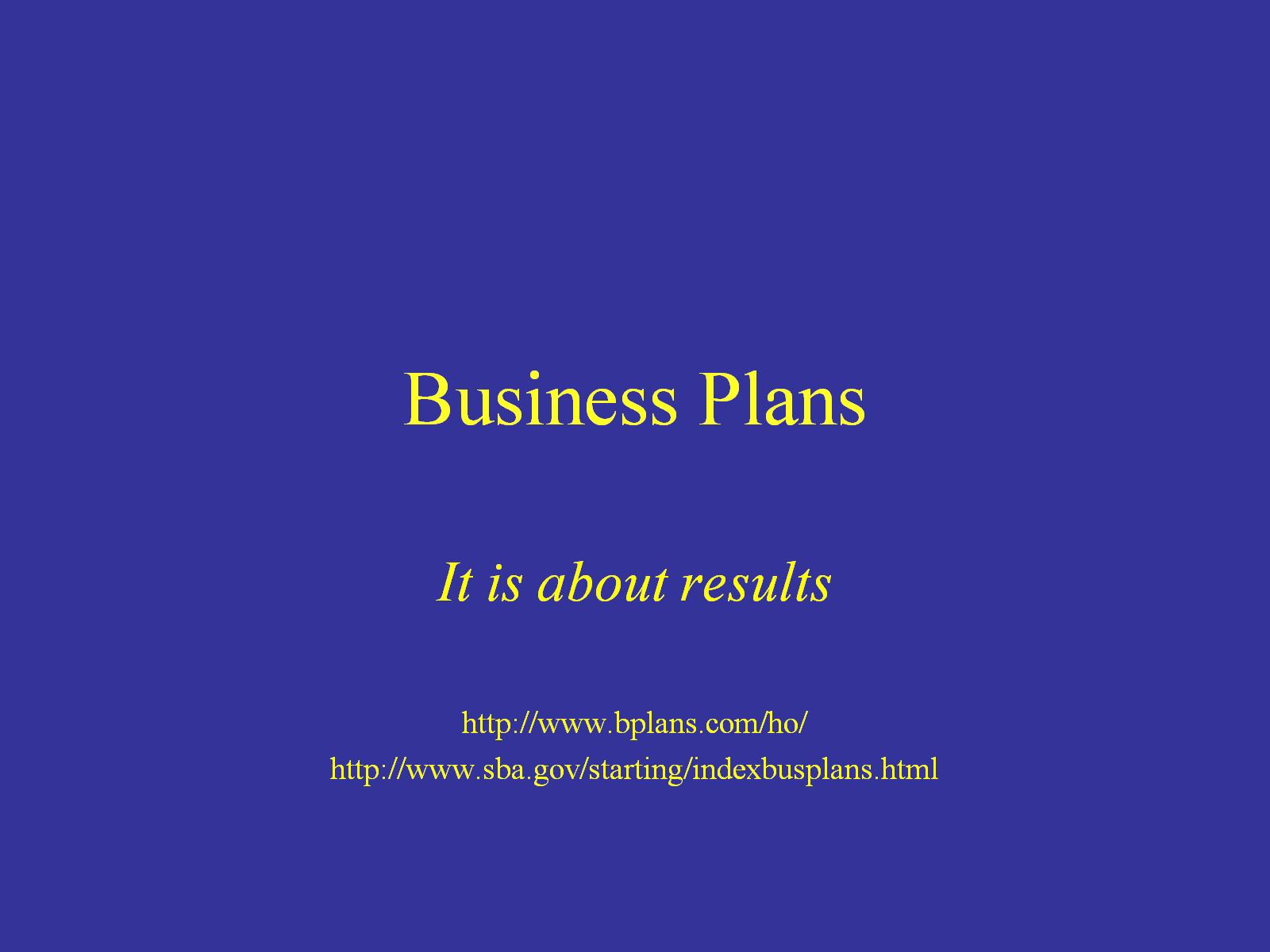 Business Plans
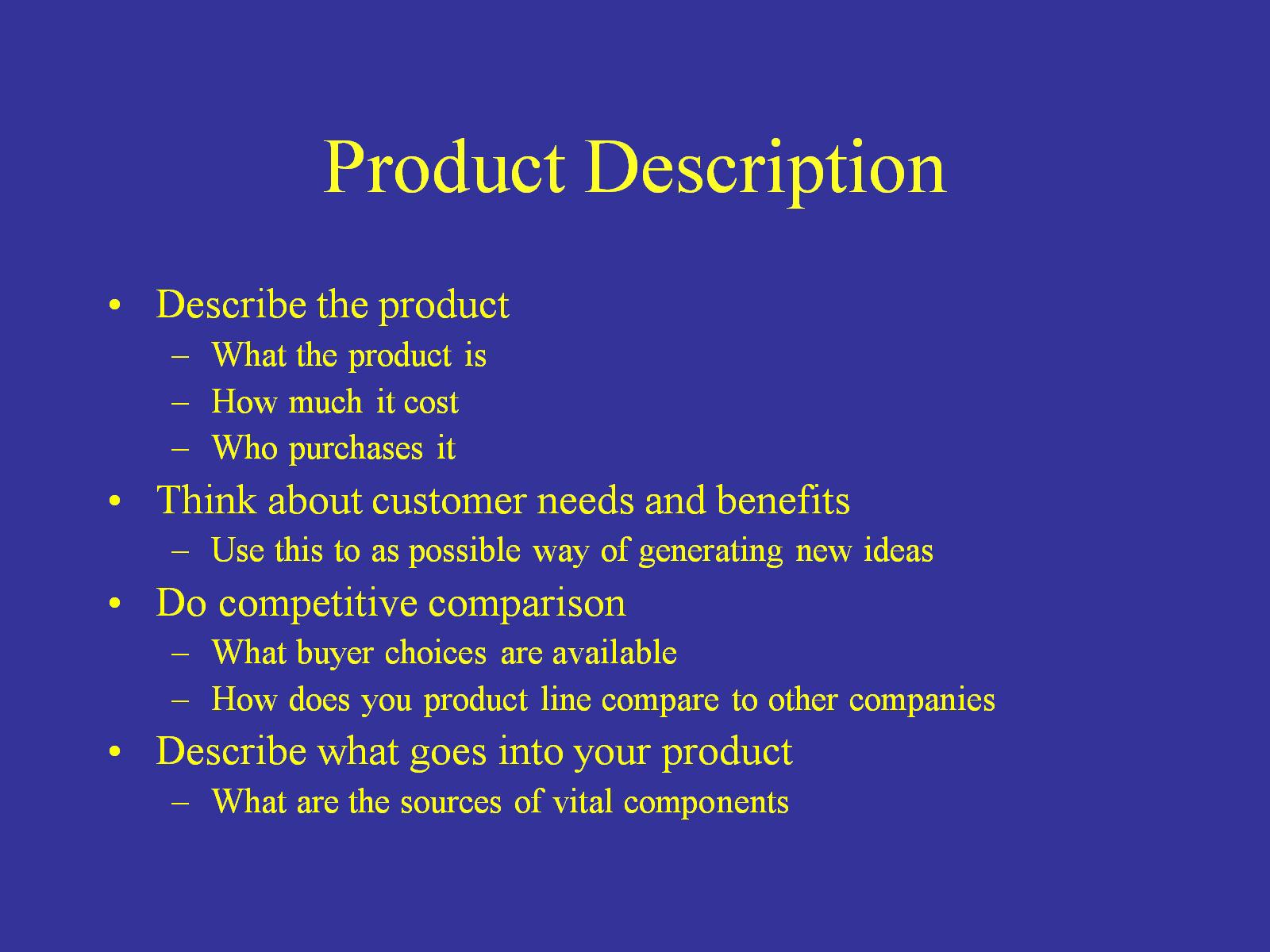 Product Description
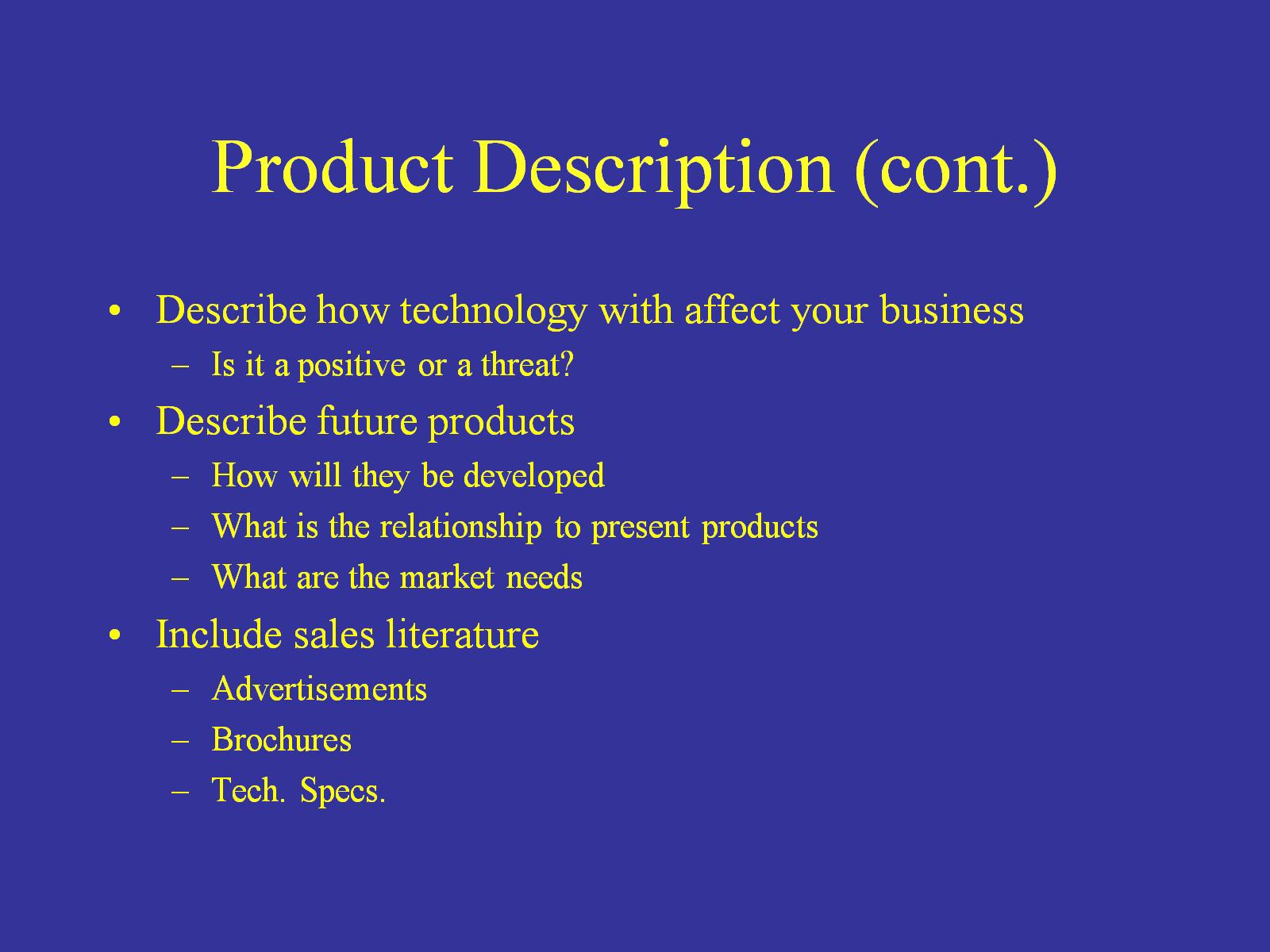 Product Description (cont.)
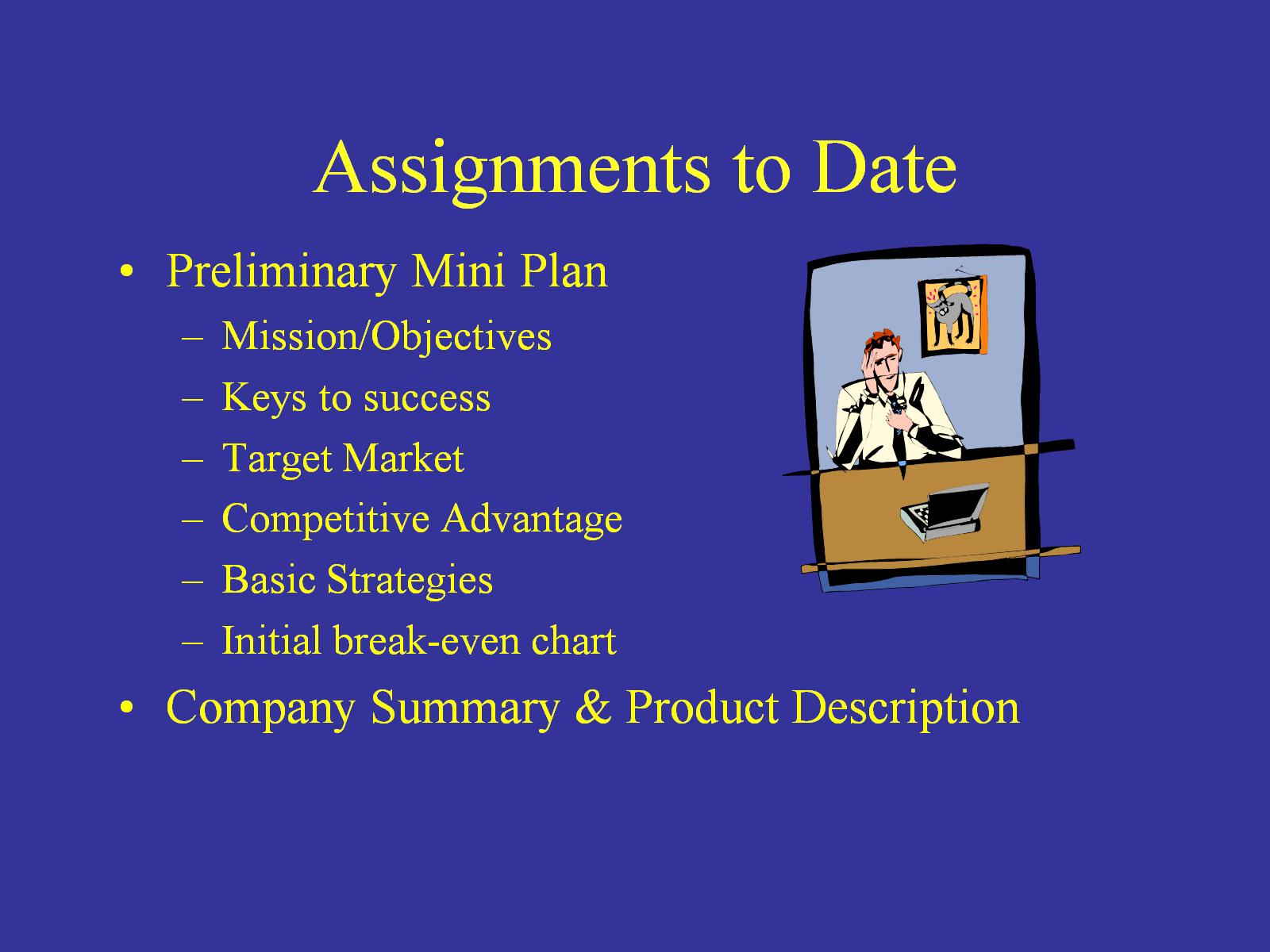 Assignments to Date
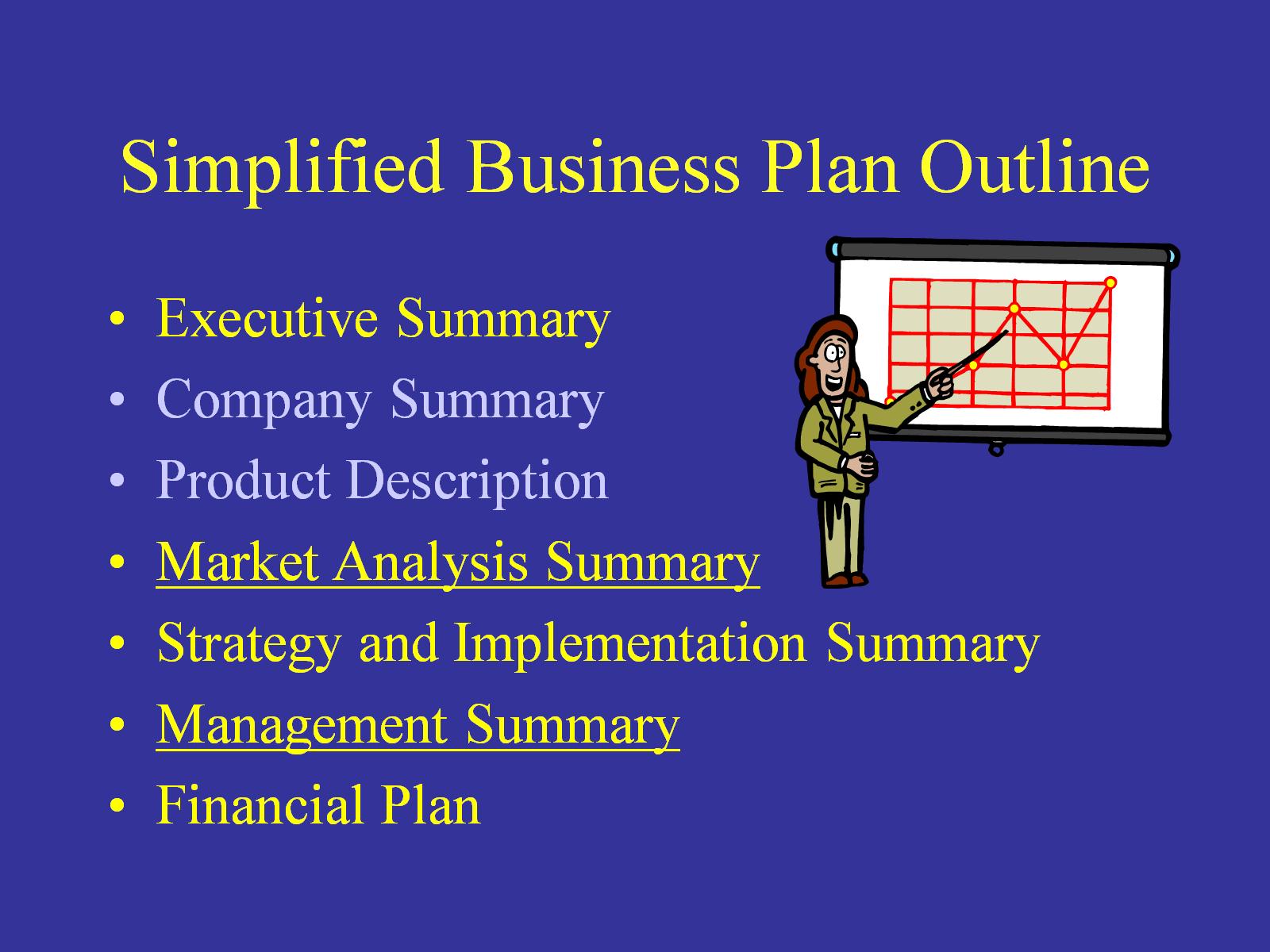 Simplified Business Plan Outline
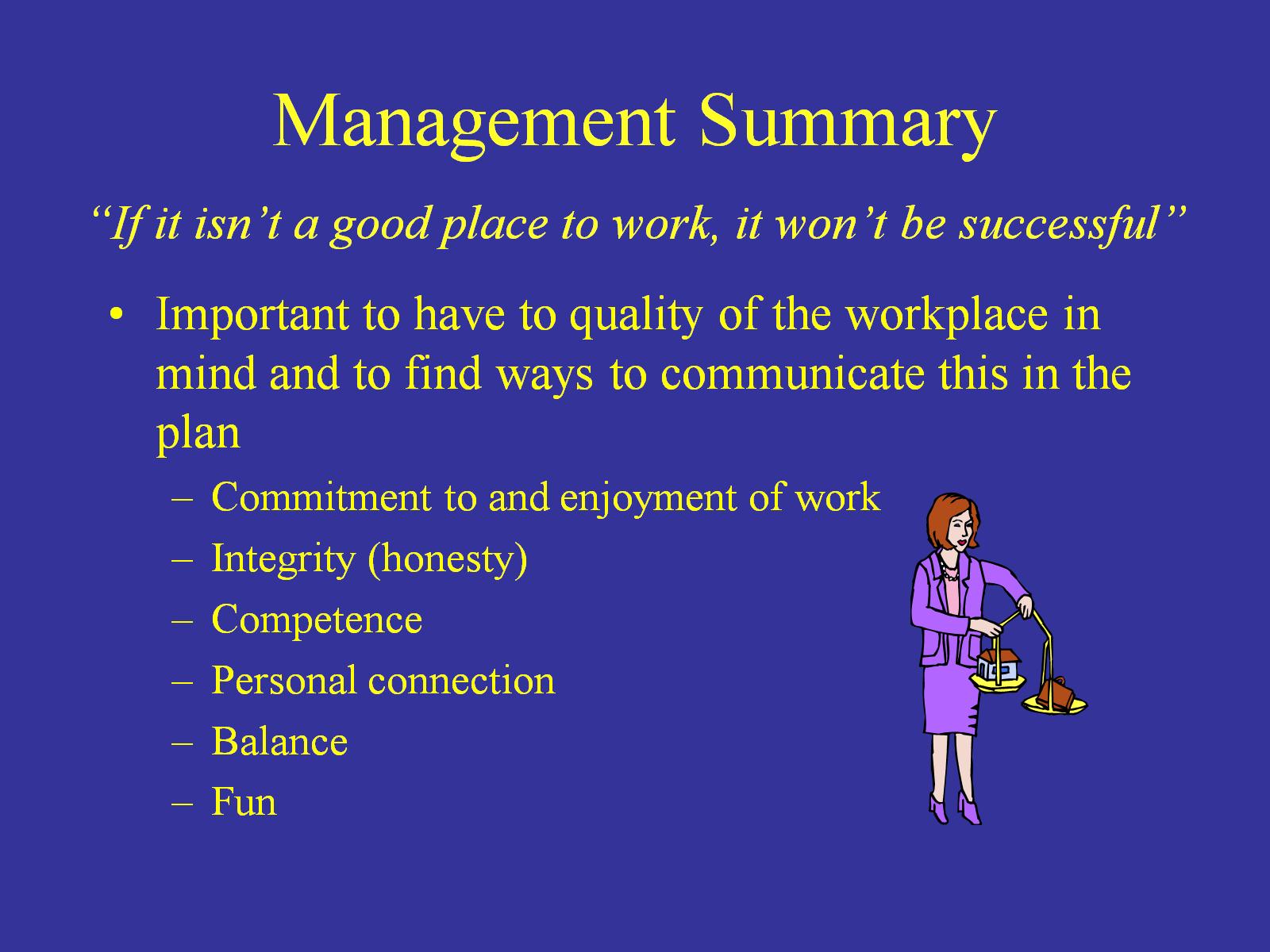 Management Summary“If it isn’t a good place to work, it won’t be successful”
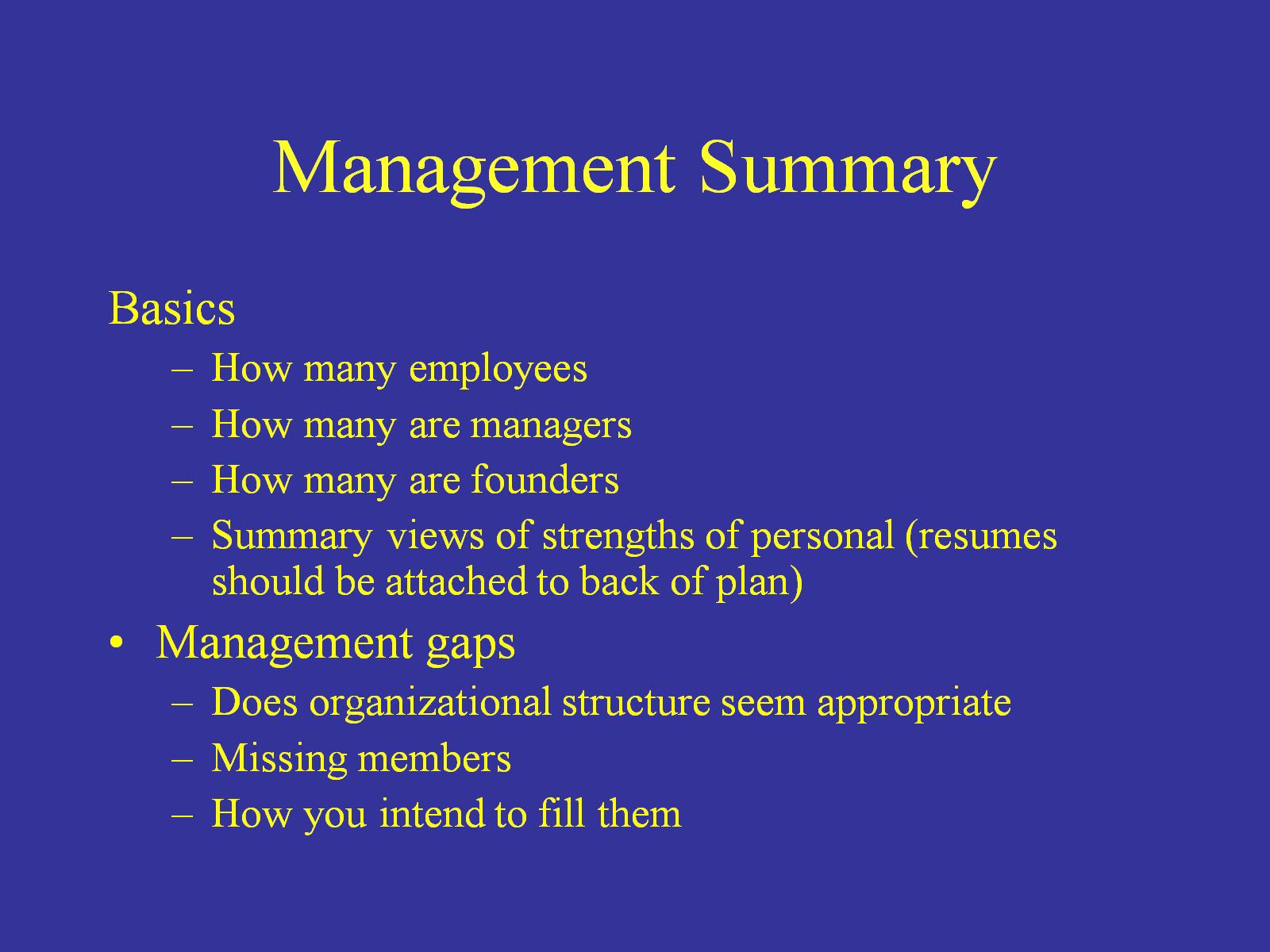 Management Summary
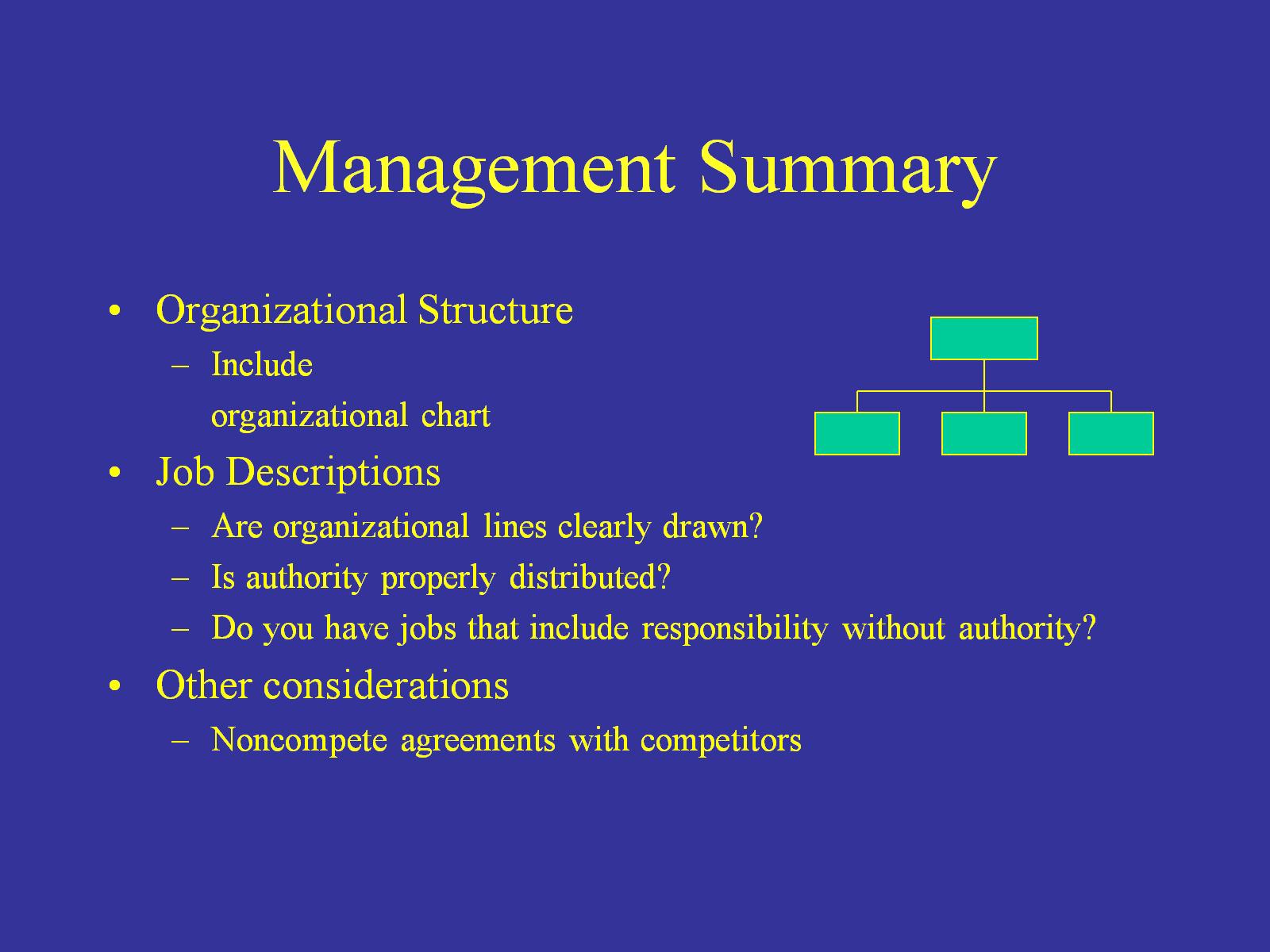 Management Summary
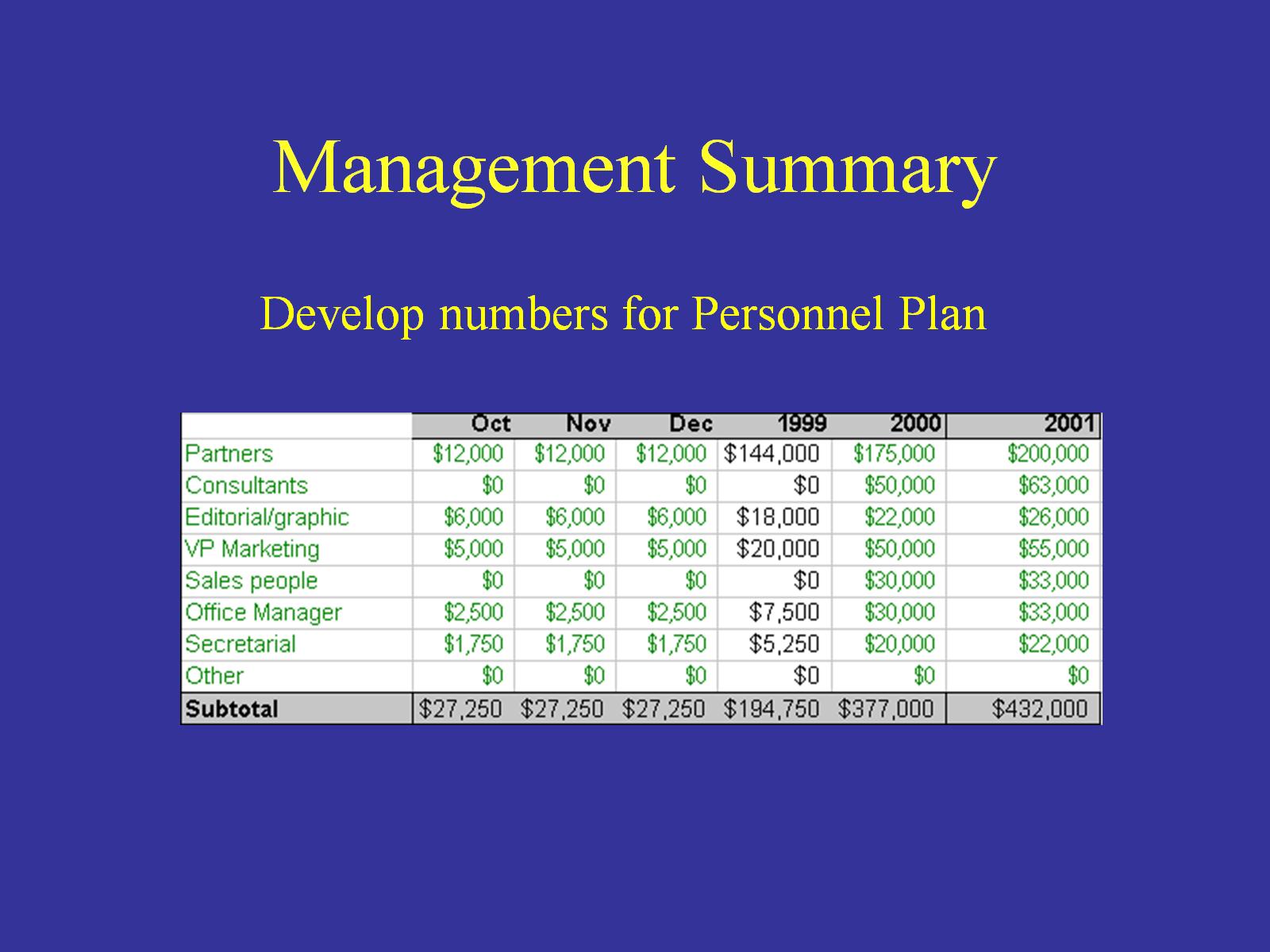 Management Summary
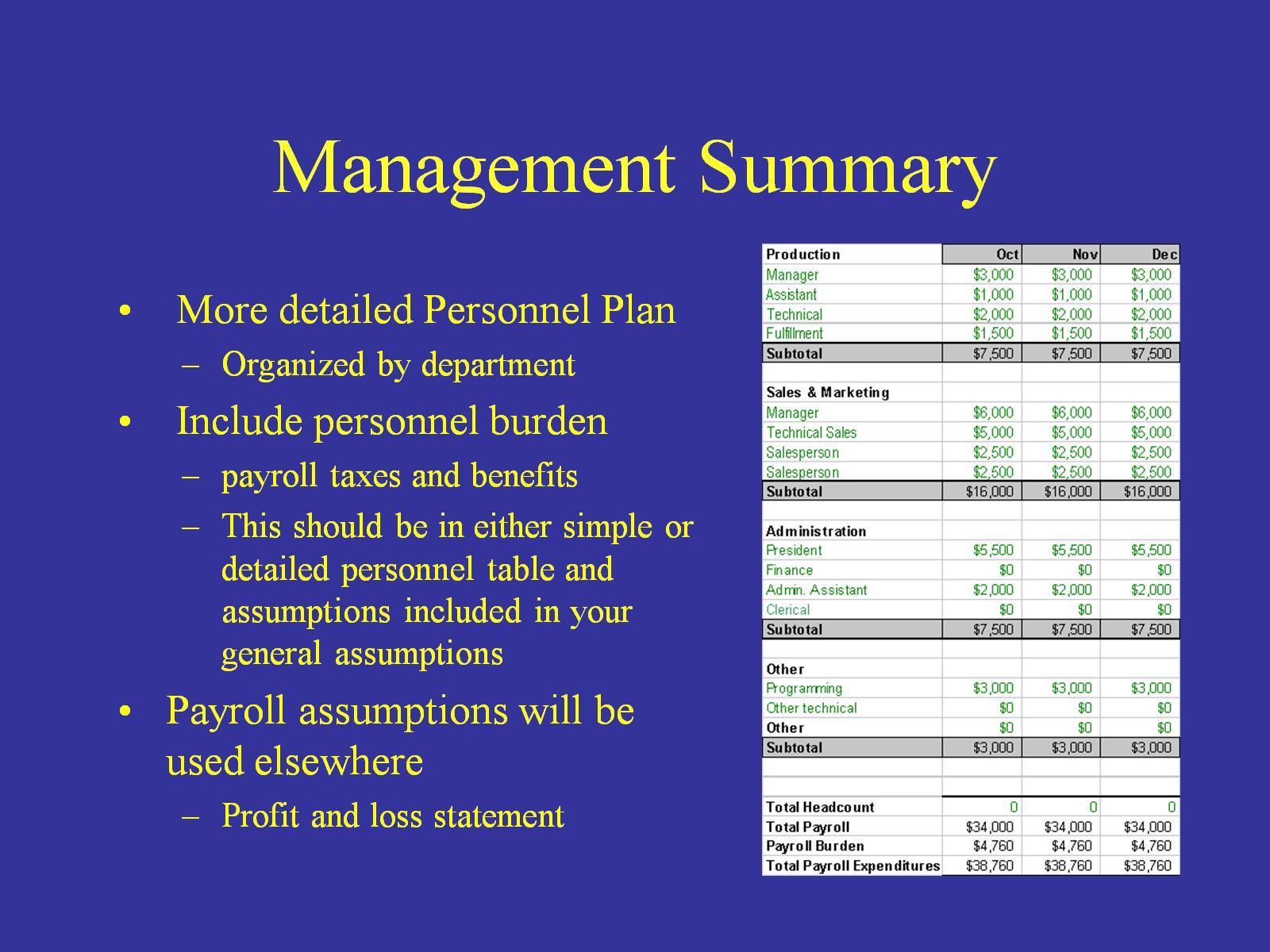 Management Summary
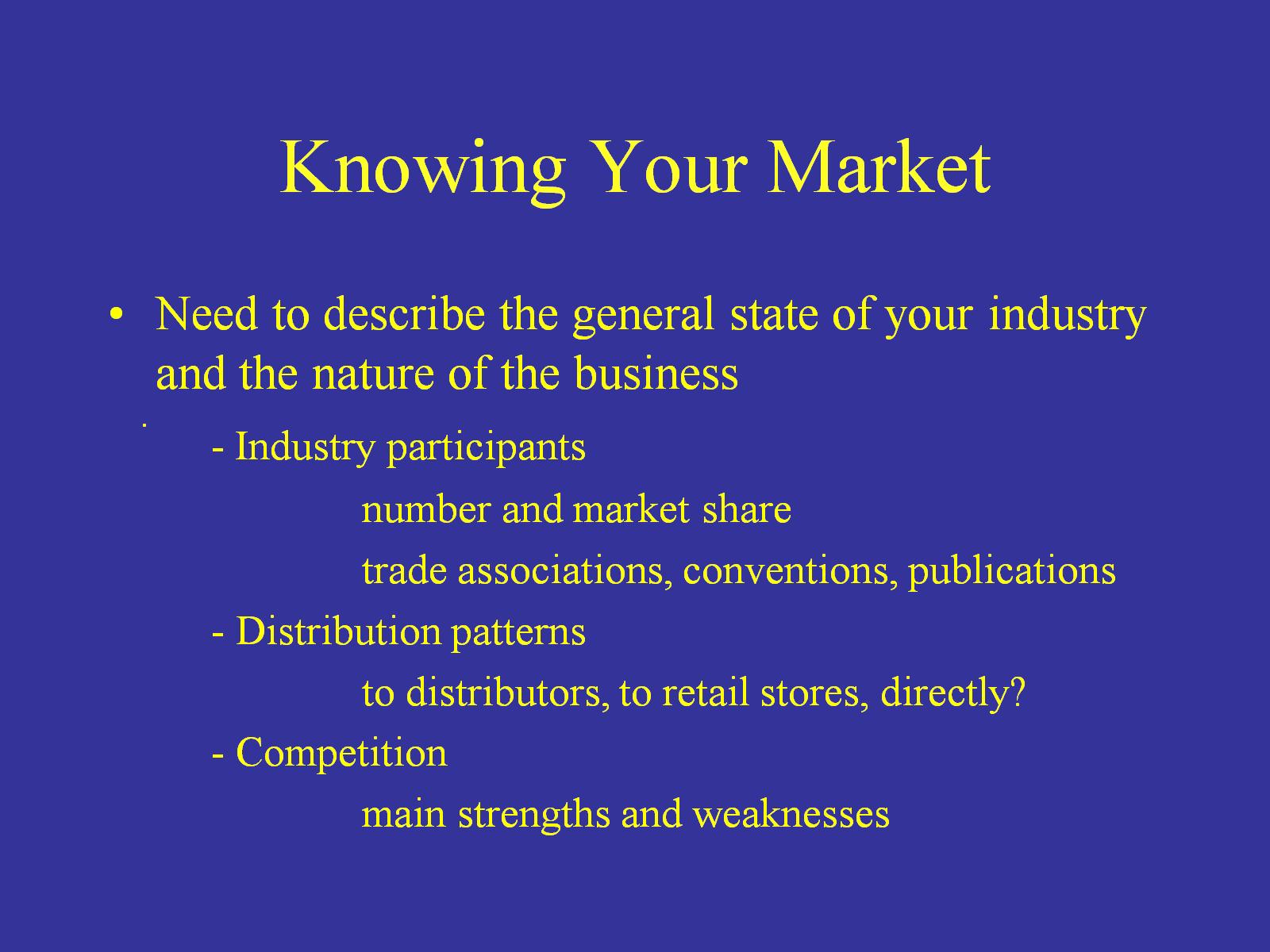 Knowing Your Market
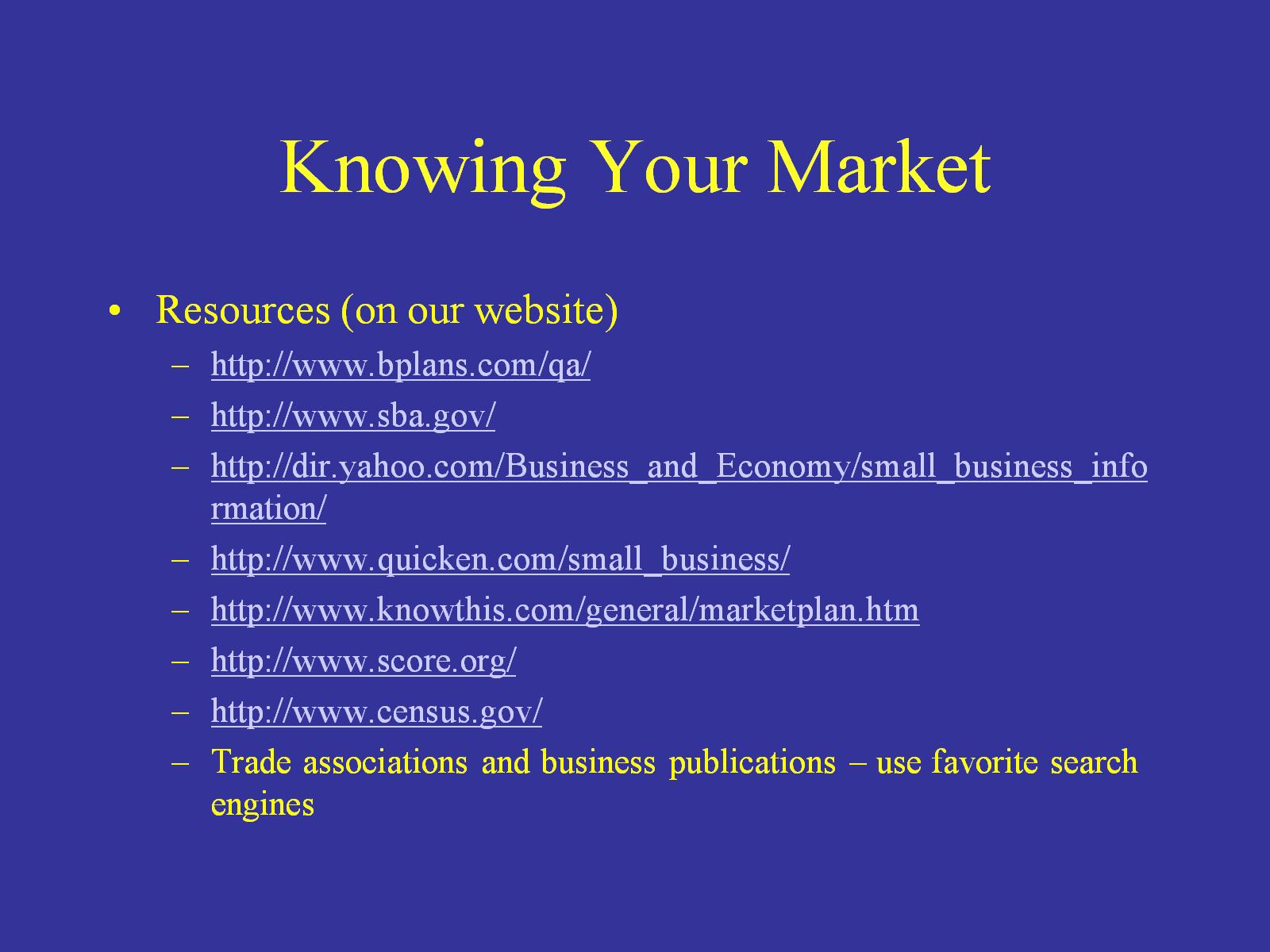 Knowing Your Market
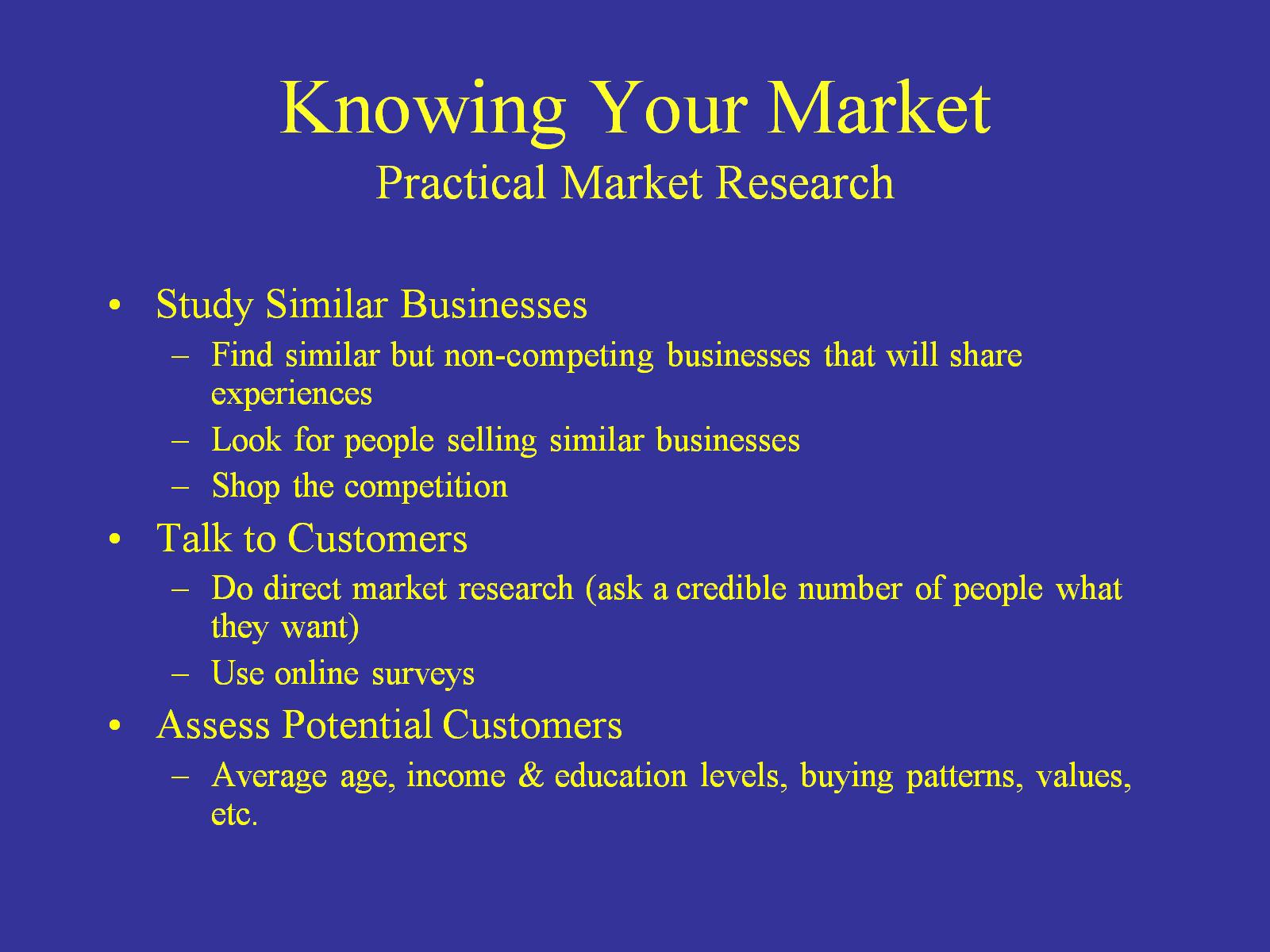 Knowing Your MarketPractical Market Research
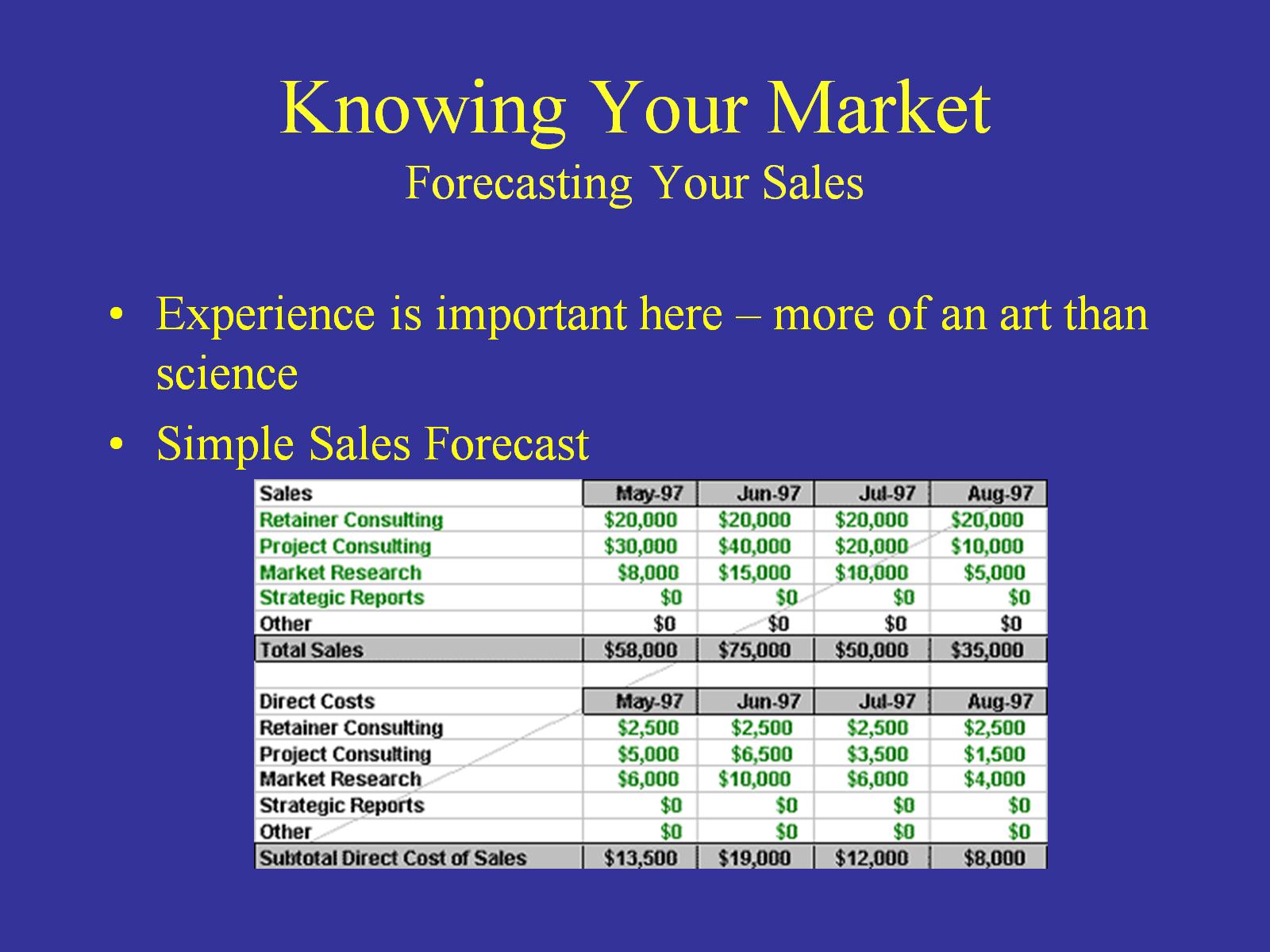 Knowing Your MarketForecasting Your Sales
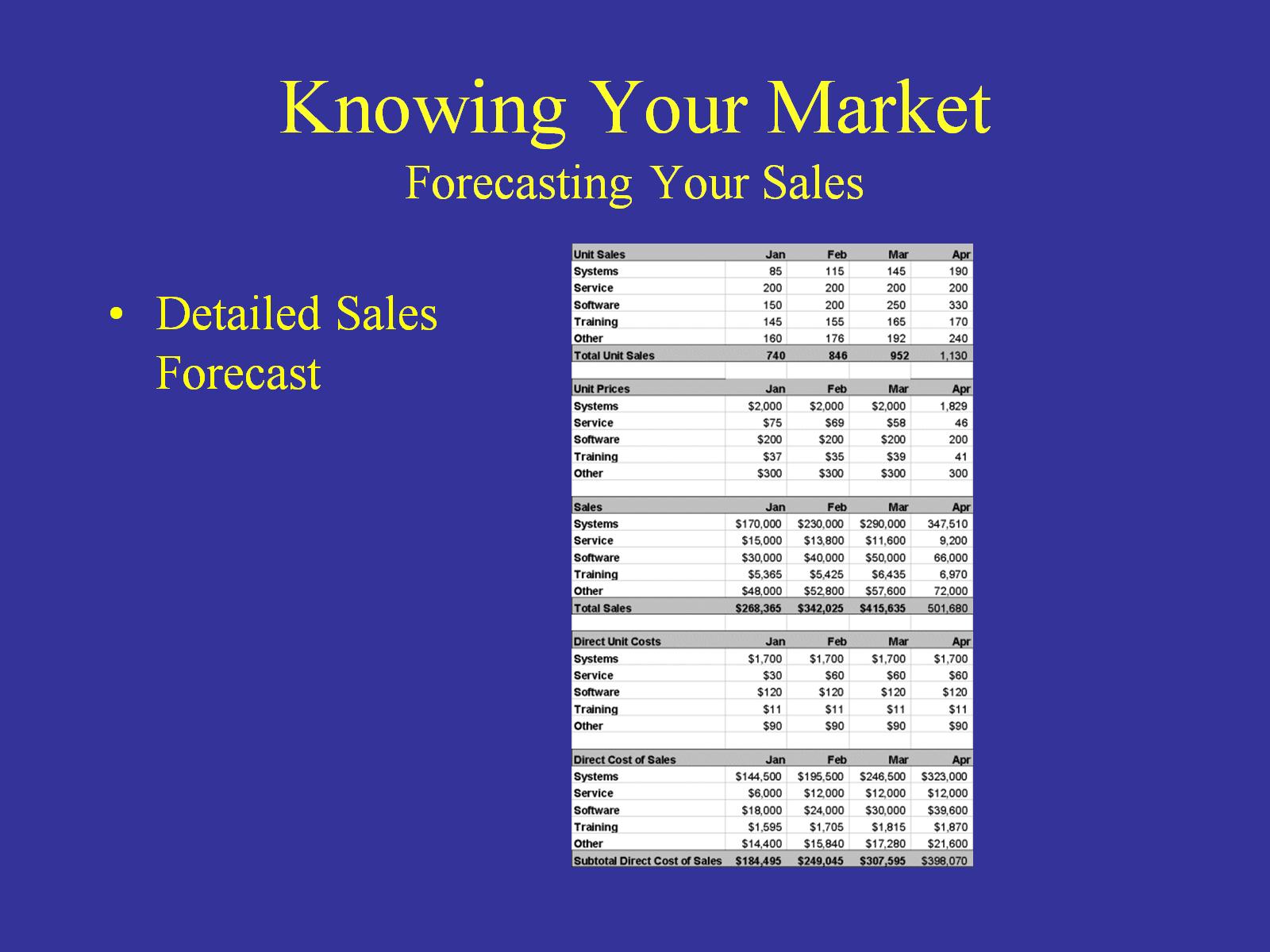 Knowing Your MarketForecasting Your Sales
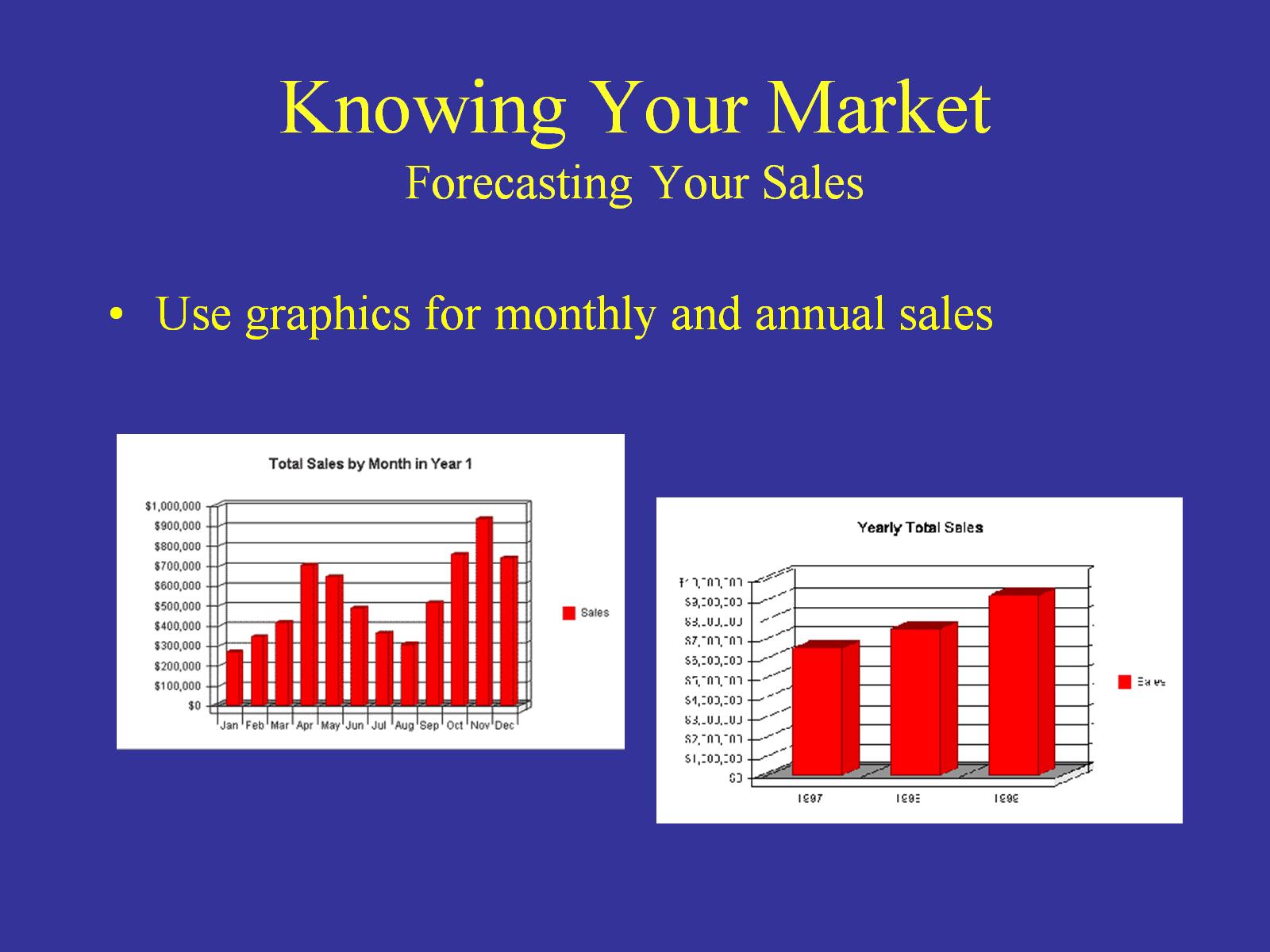 Knowing Your MarketForecasting Your Sales
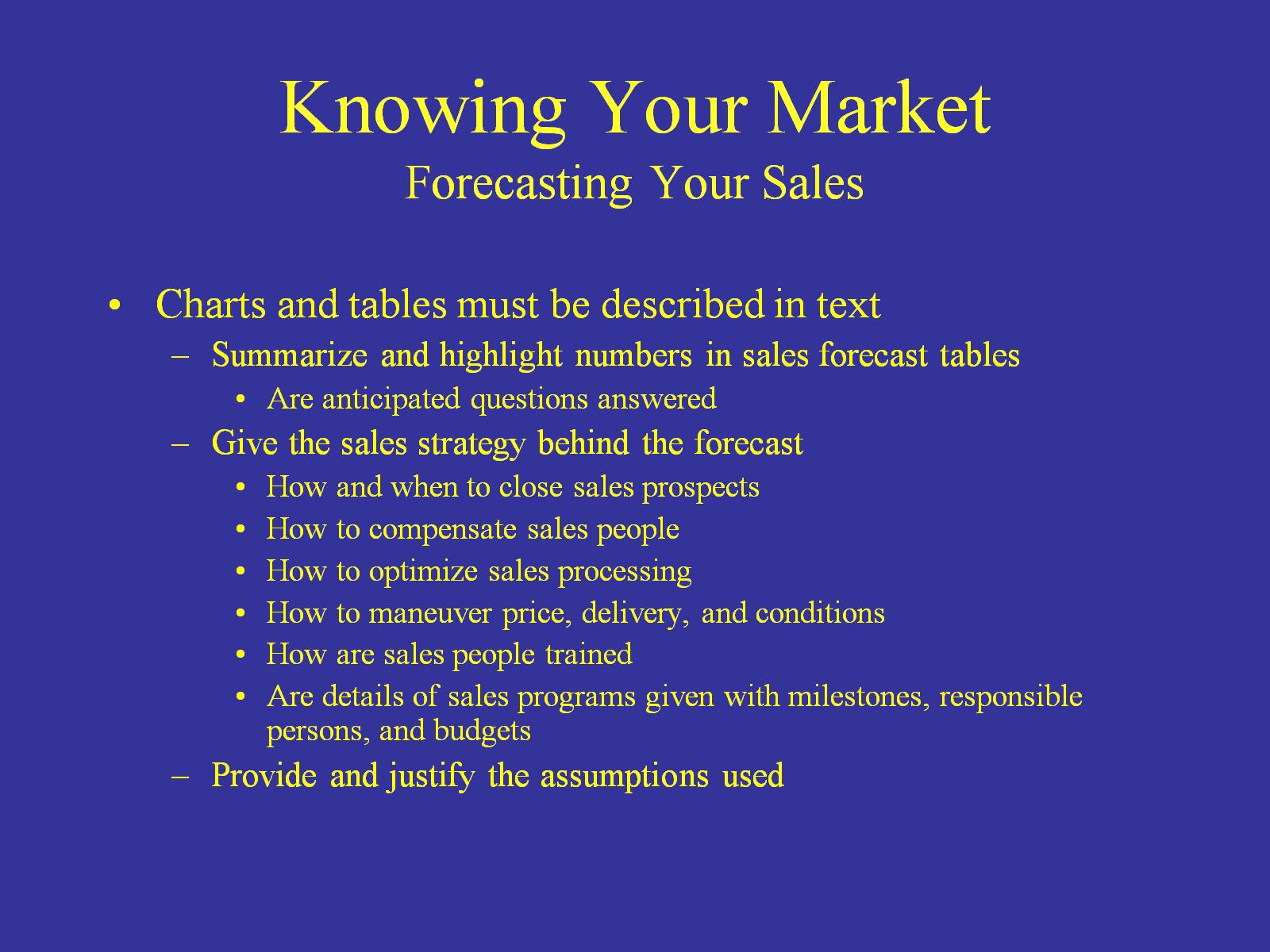 Knowing Your MarketForecasting Your Sales
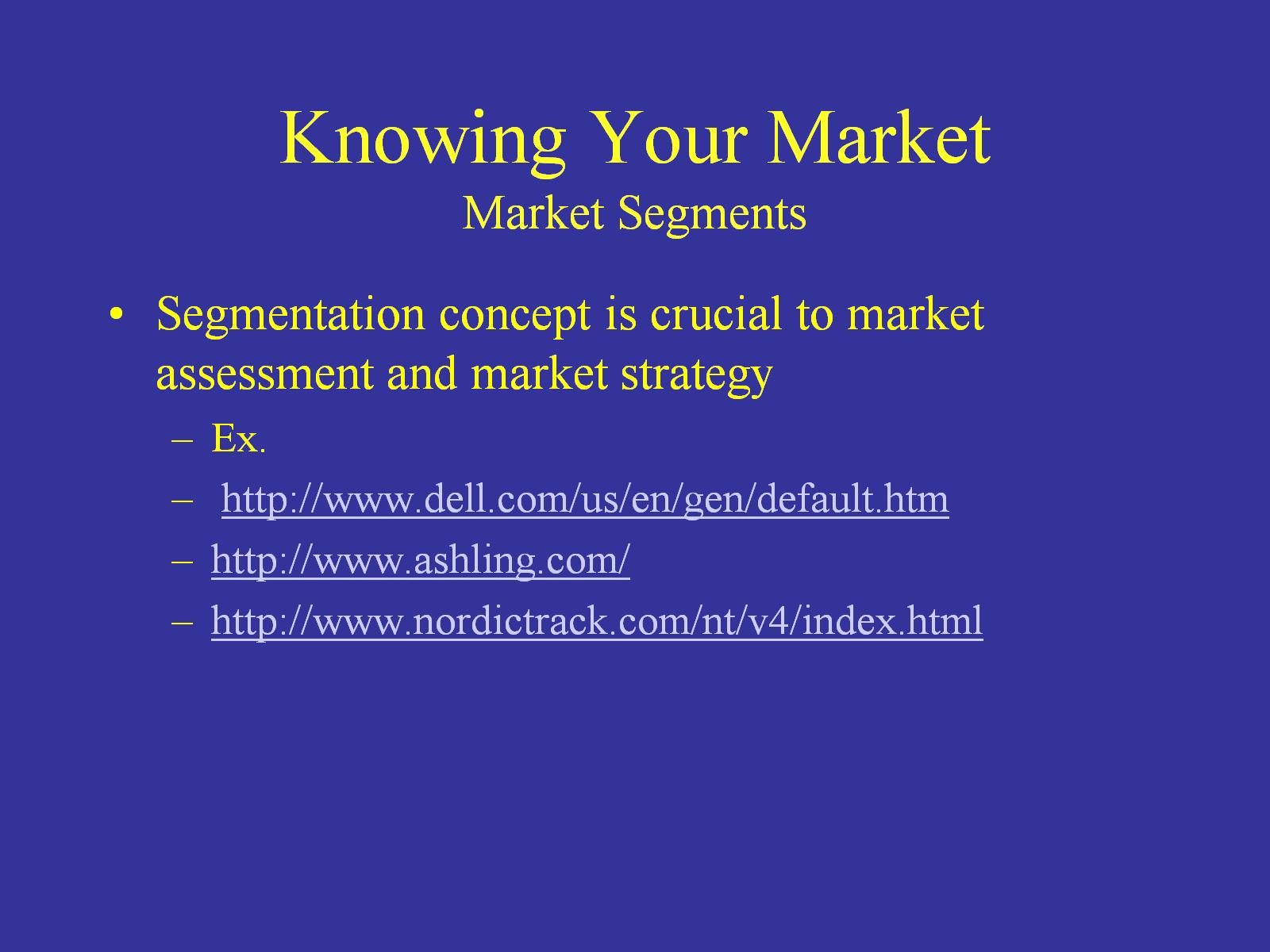 Knowing Your MarketMarket Segments
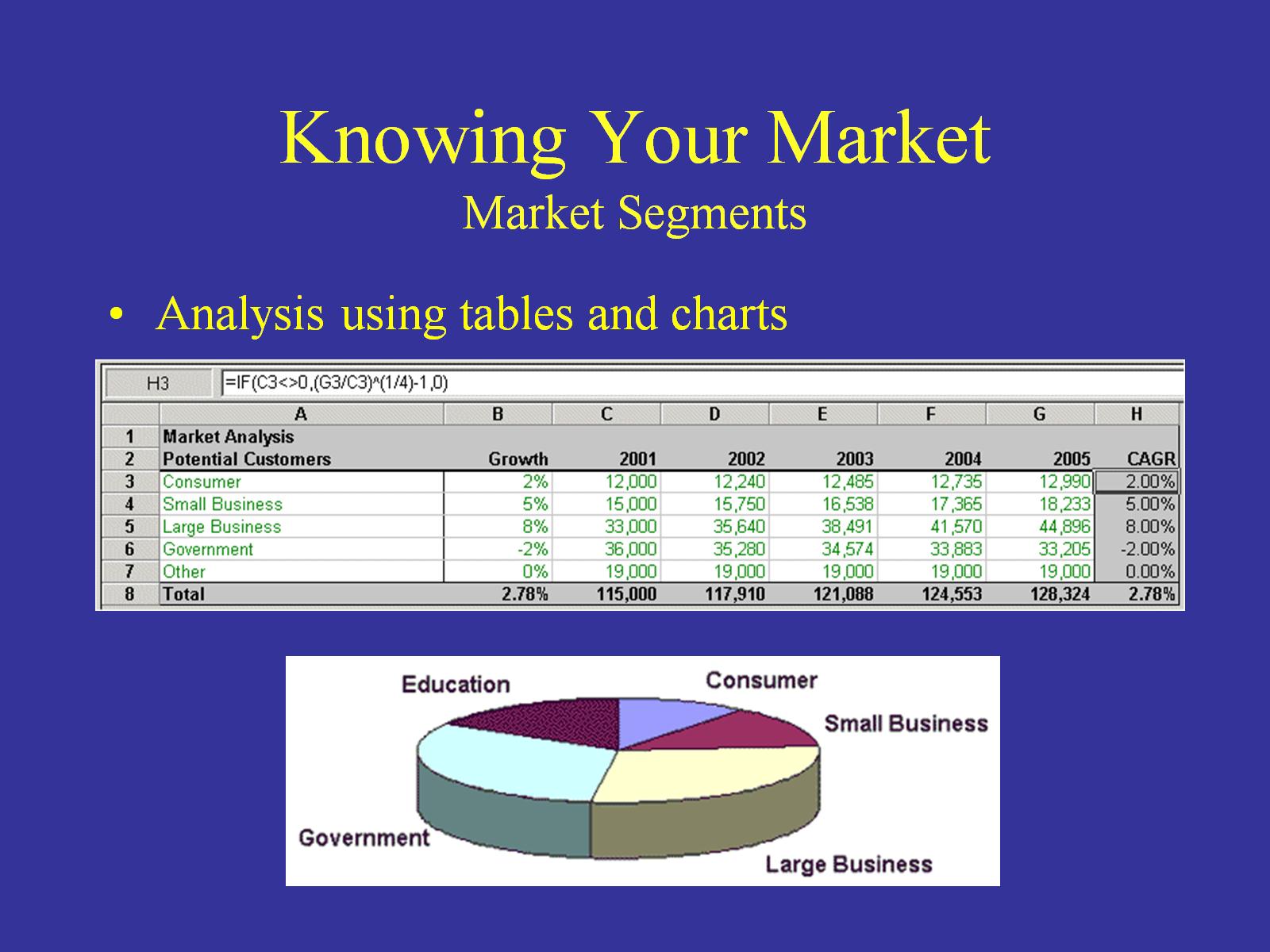 Knowing Your MarketMarket Segments
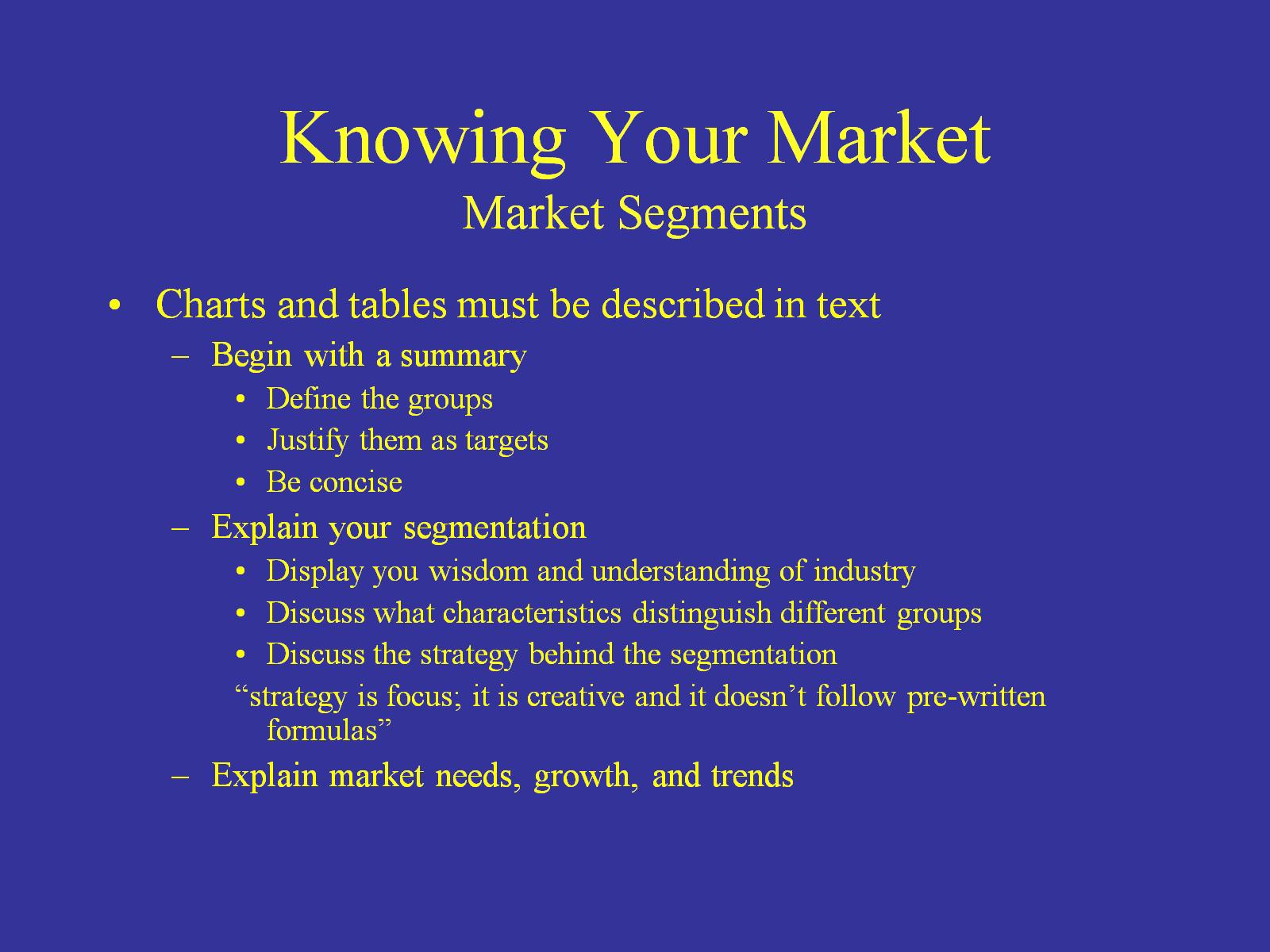 Knowing Your MarketMarket Segments
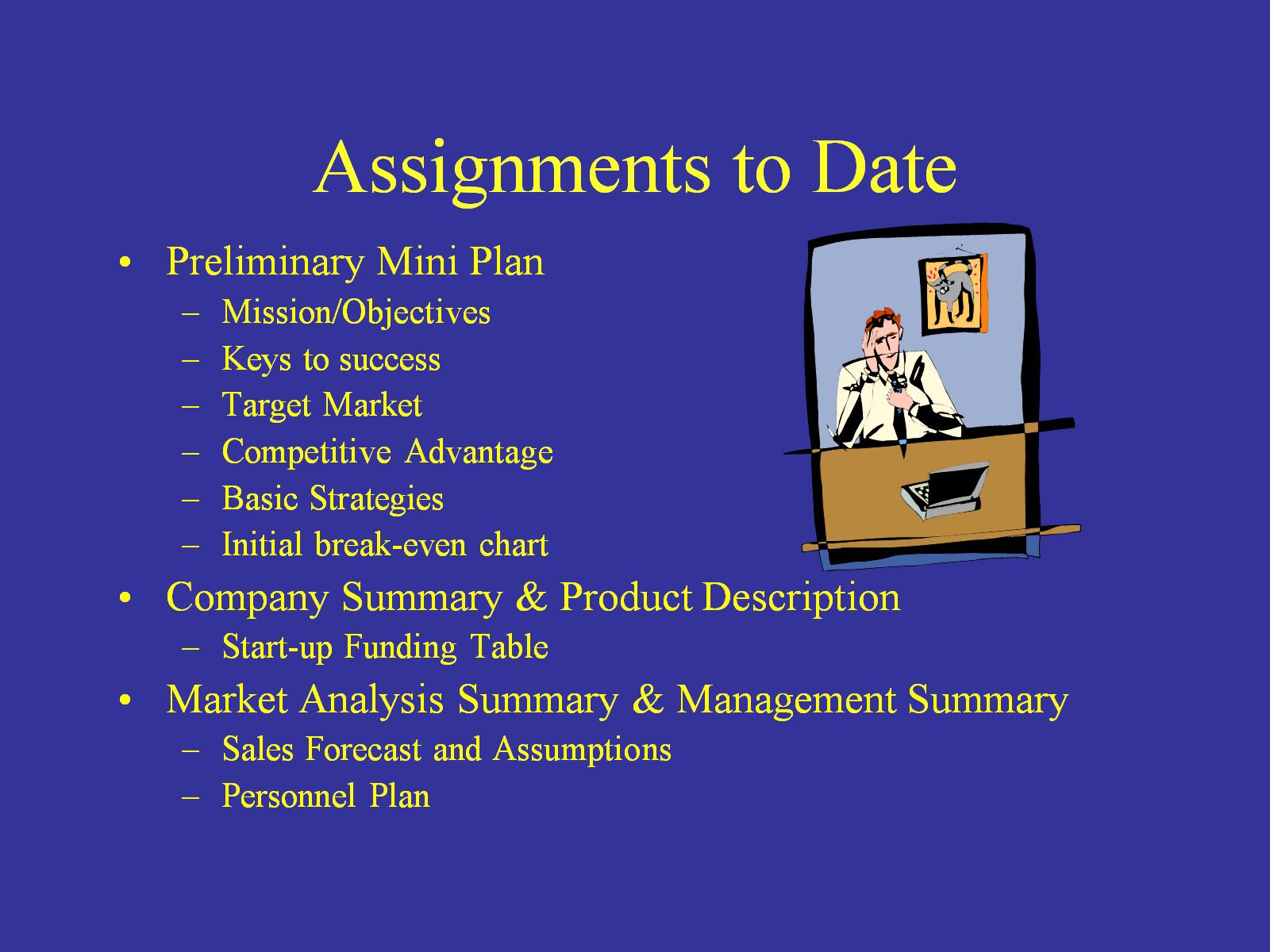 Assignments to Date
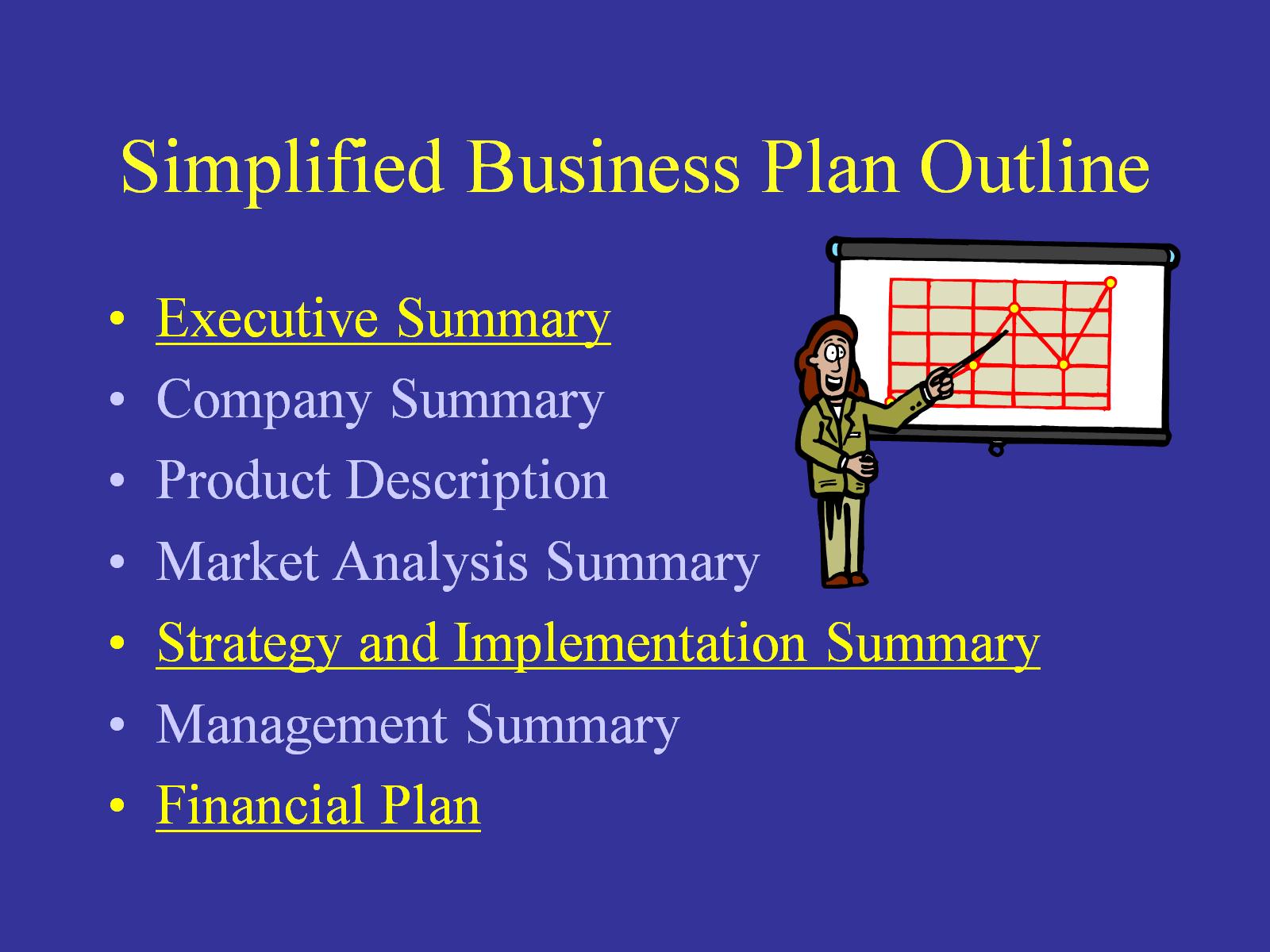 Simplified Business Plan Outline
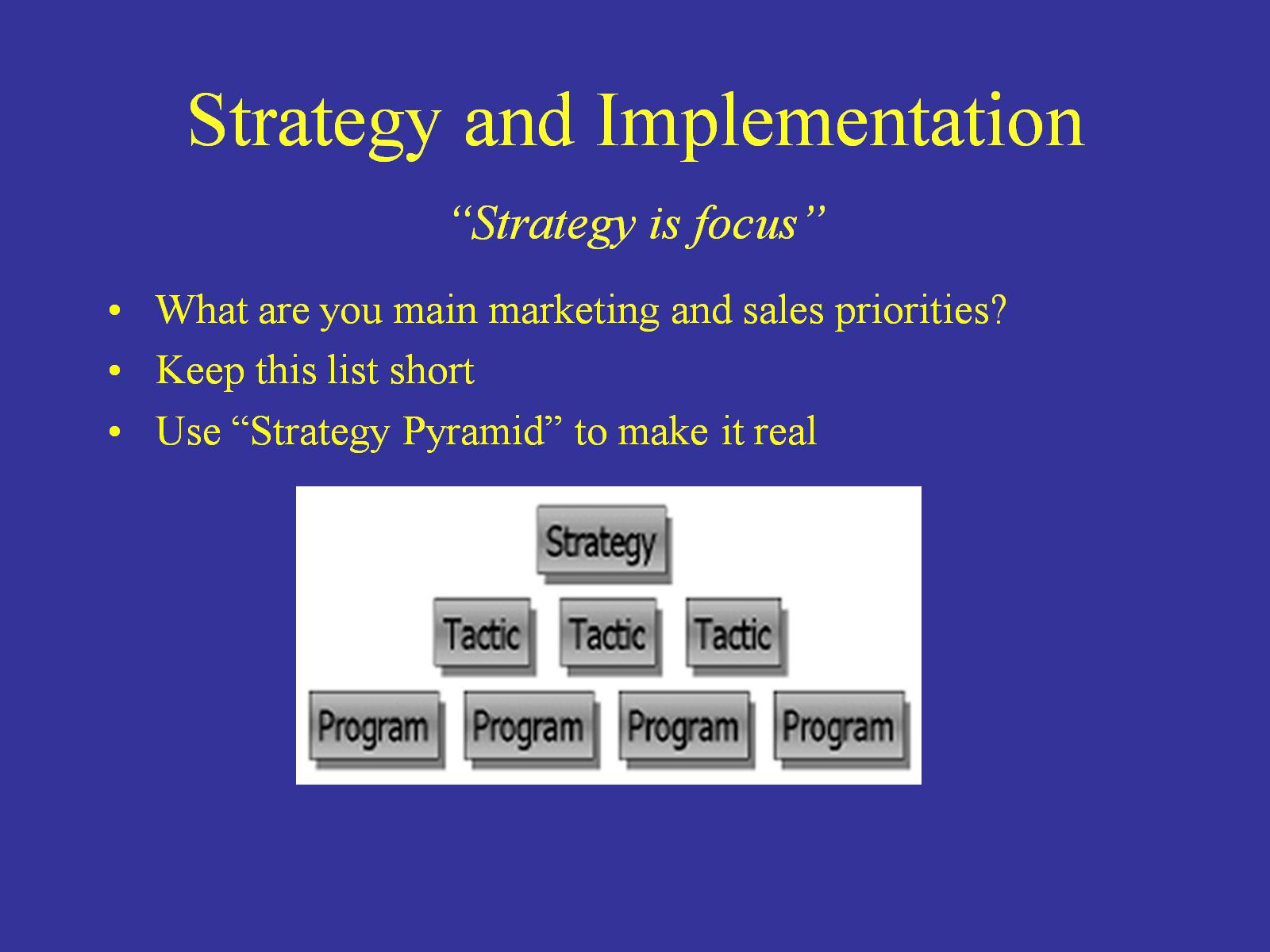 Strategy and Implementation“Strategy is focus”
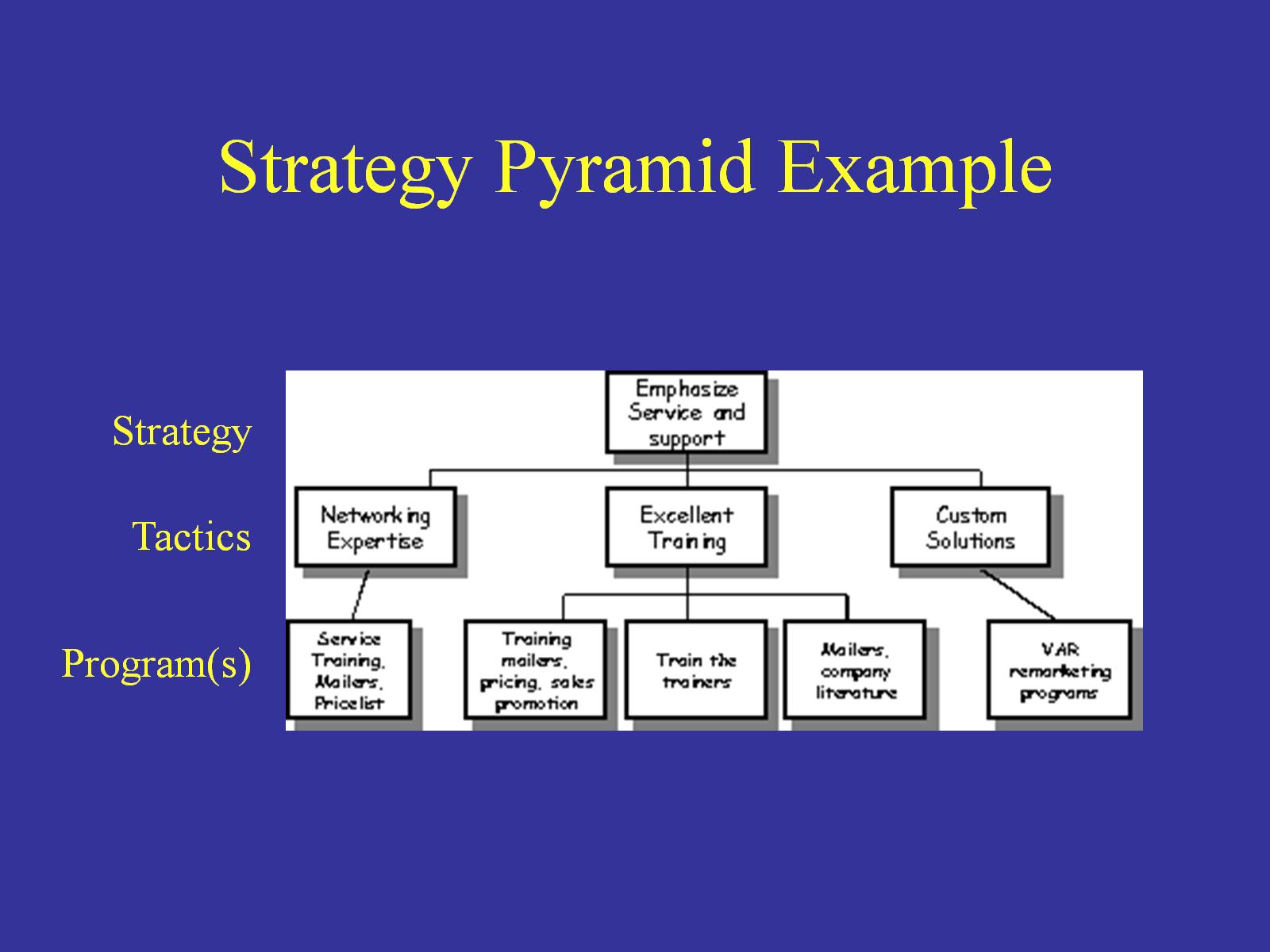 Strategy Pyramid Example
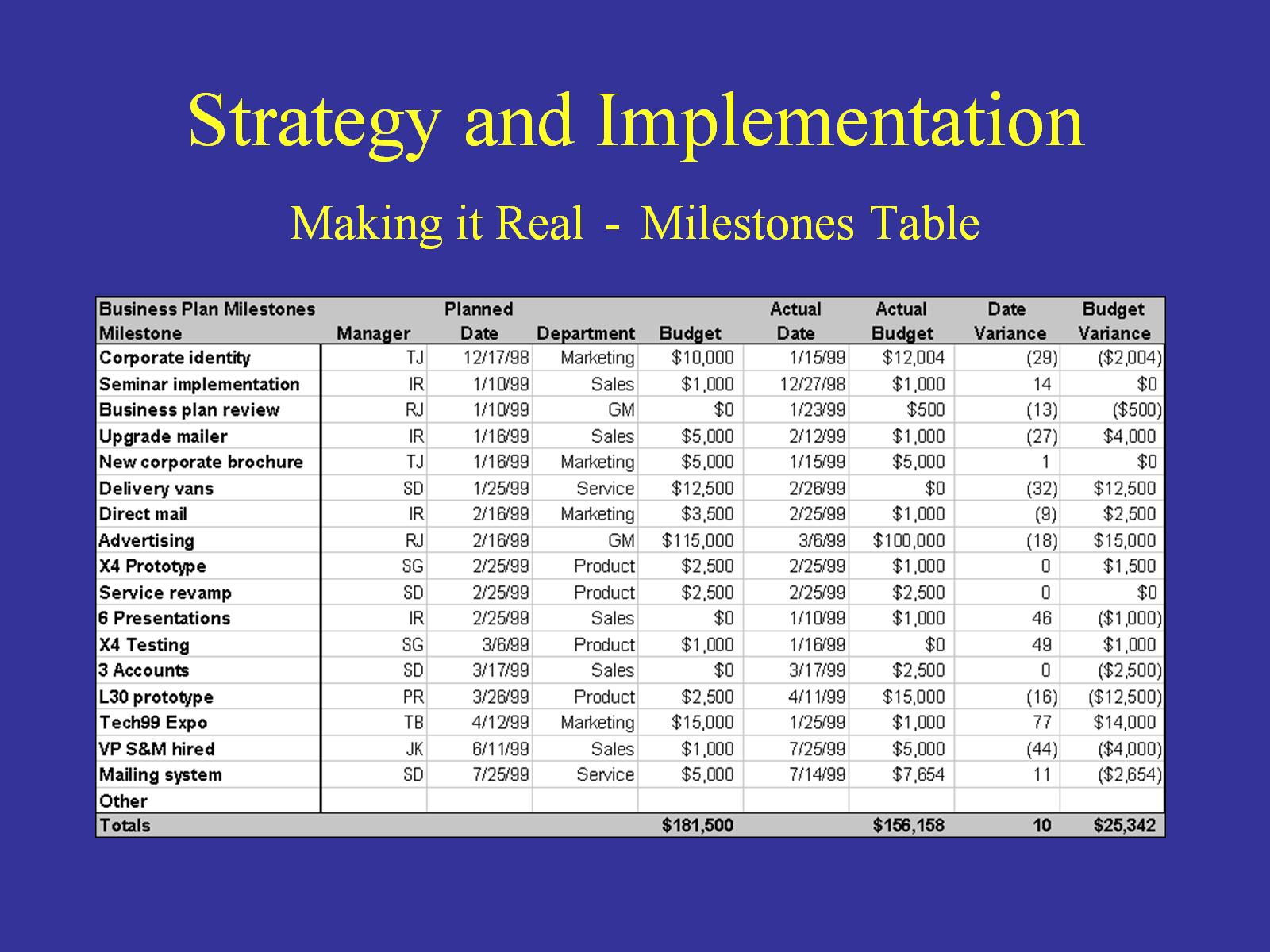 Strategy and Implementation Making it Real - Milestones Table
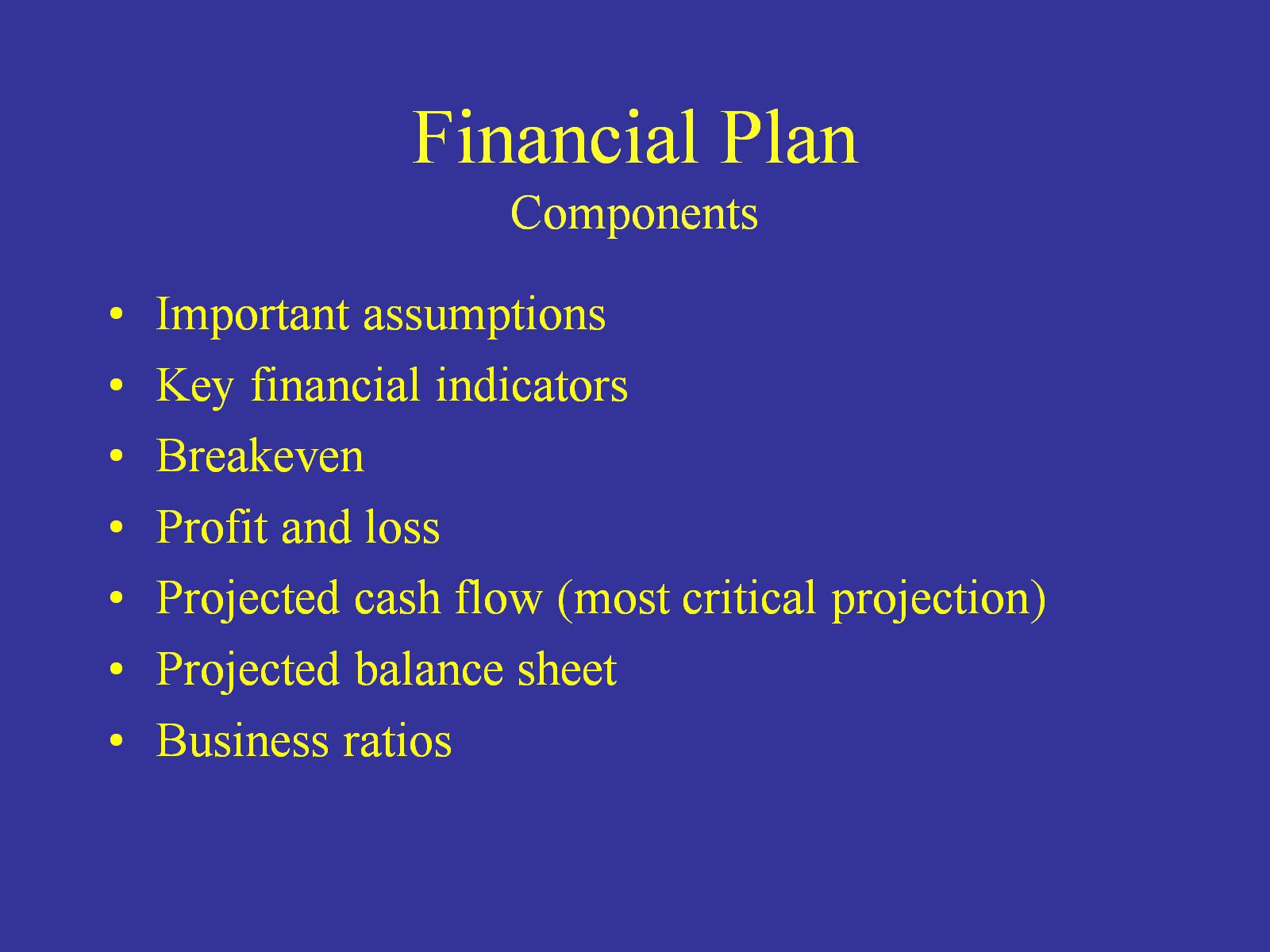 Financial PlanComponents
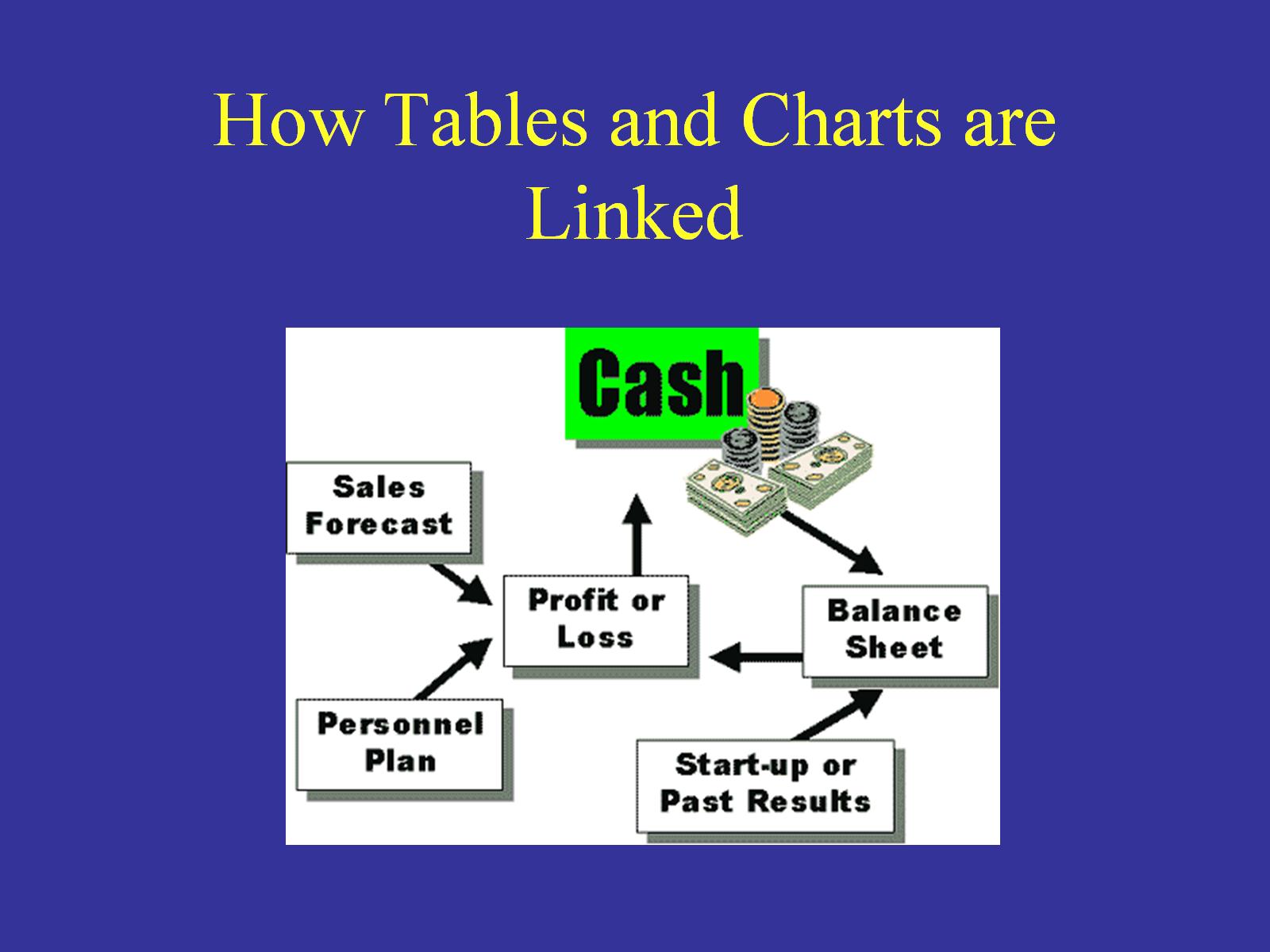 How Tables and Charts are Linked
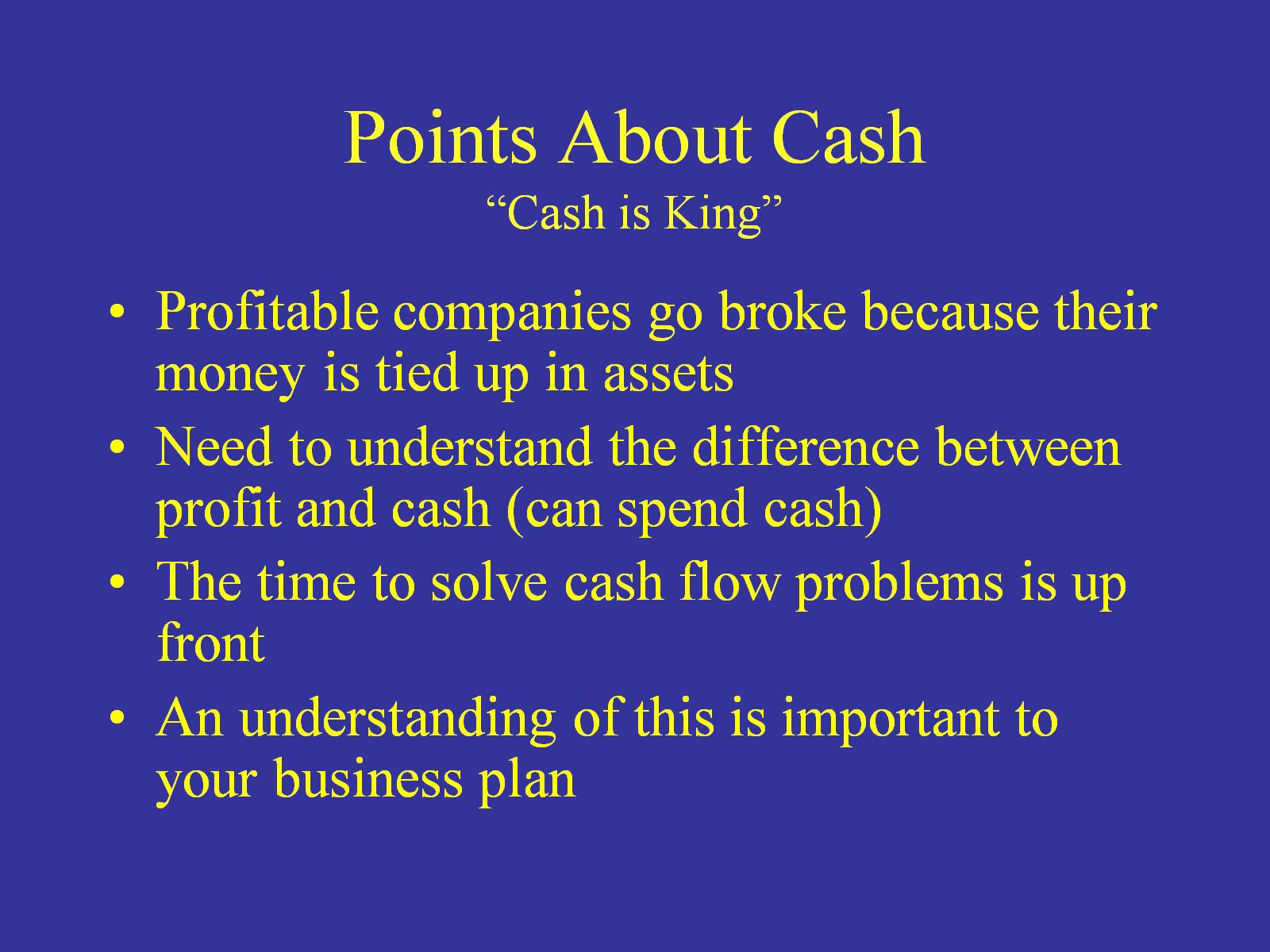 Points About Cash“Cash is King”
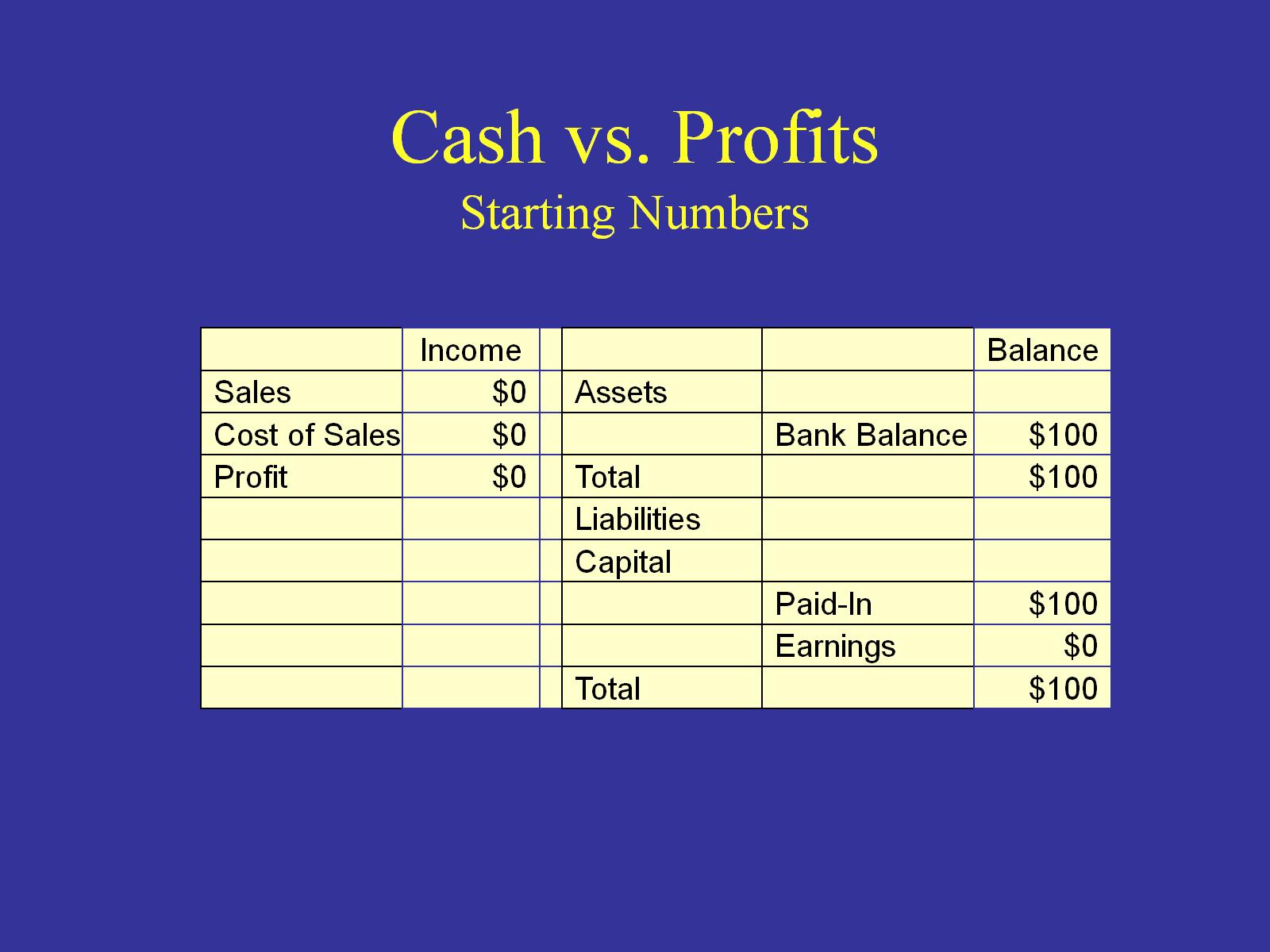 Cash vs. ProfitsStarting Numbers
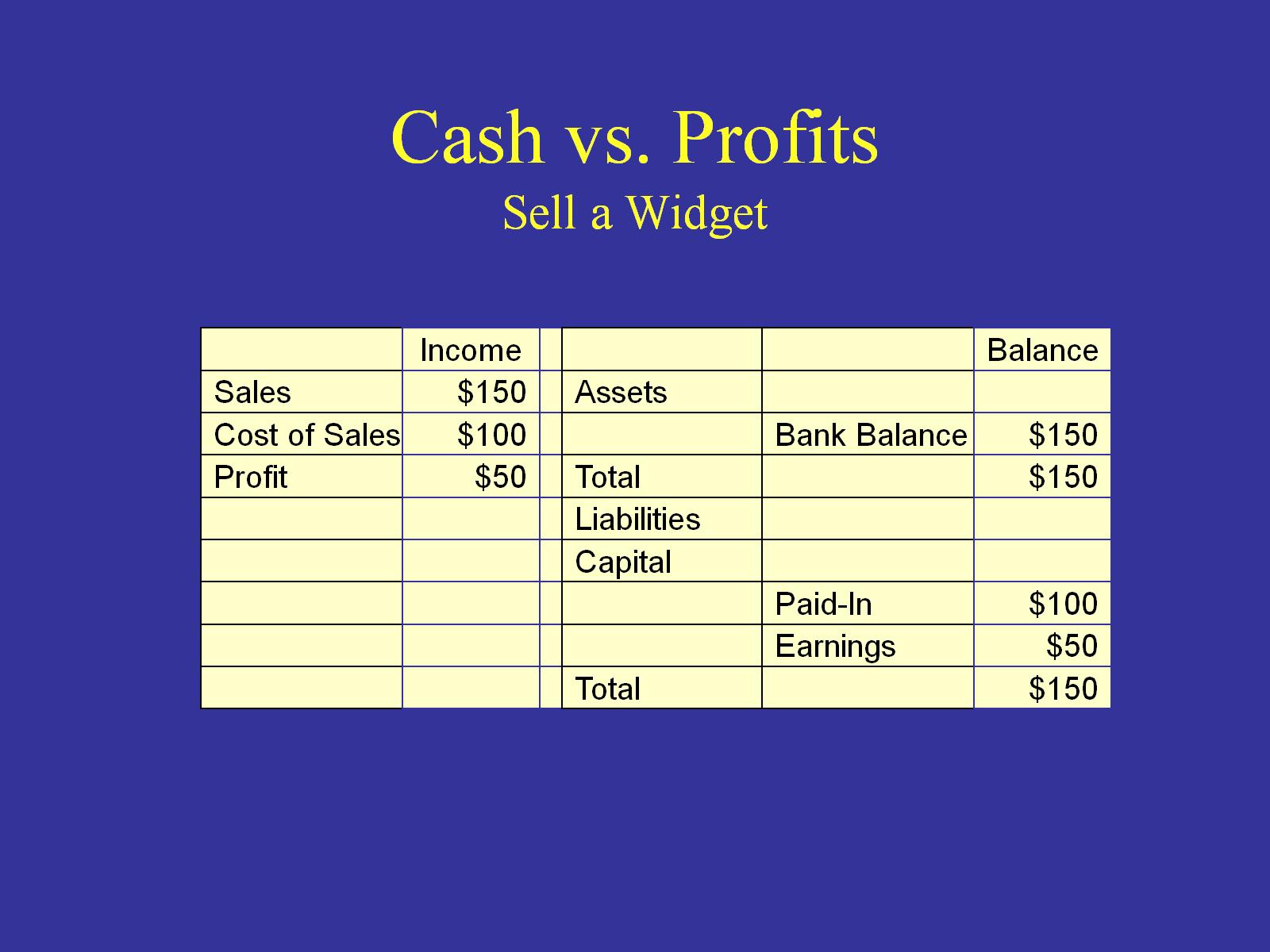 Cash vs. ProfitsSell a Widget
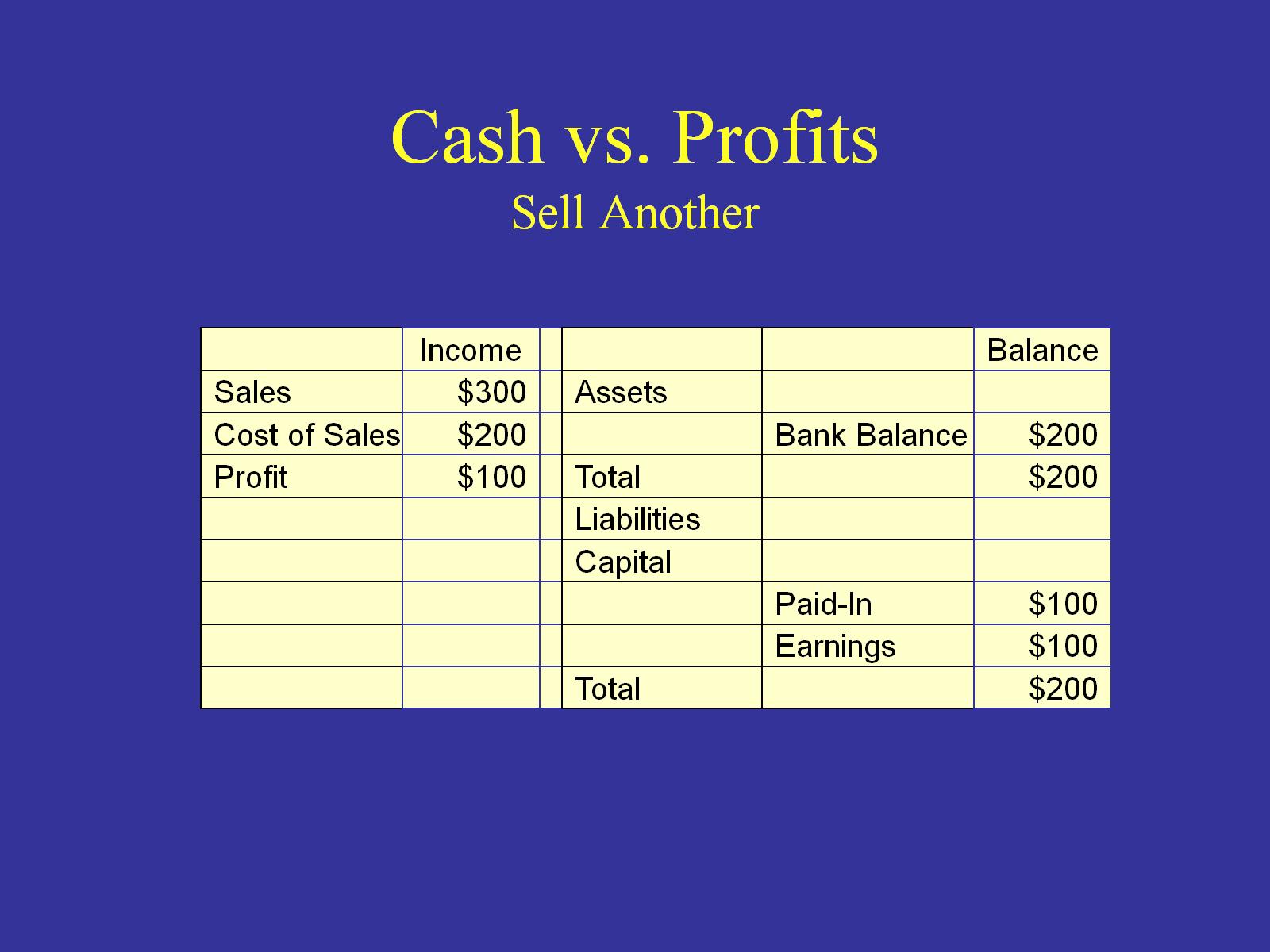 Cash vs. ProfitsSell Another
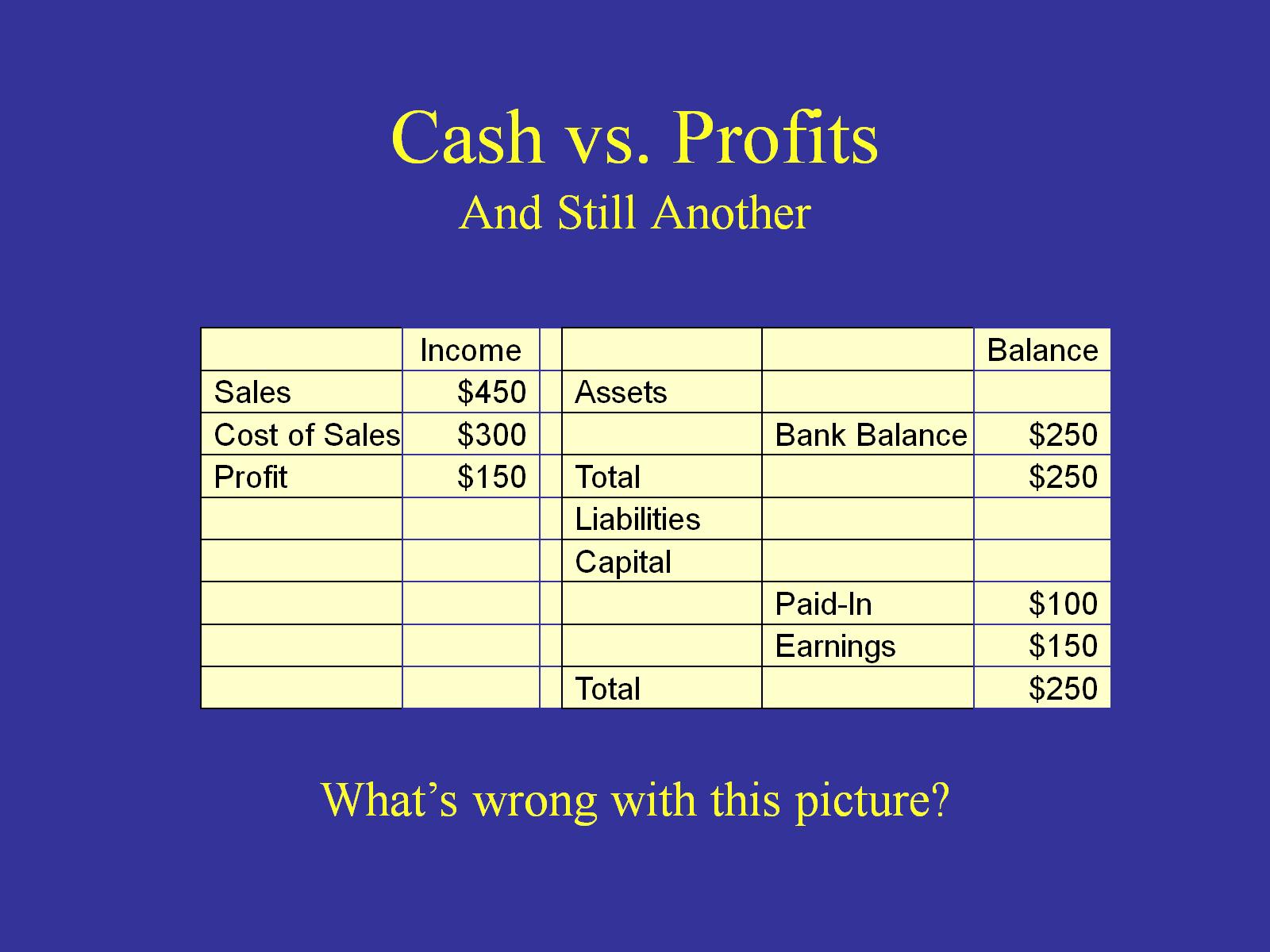 Cash vs. ProfitsAnd Still Another
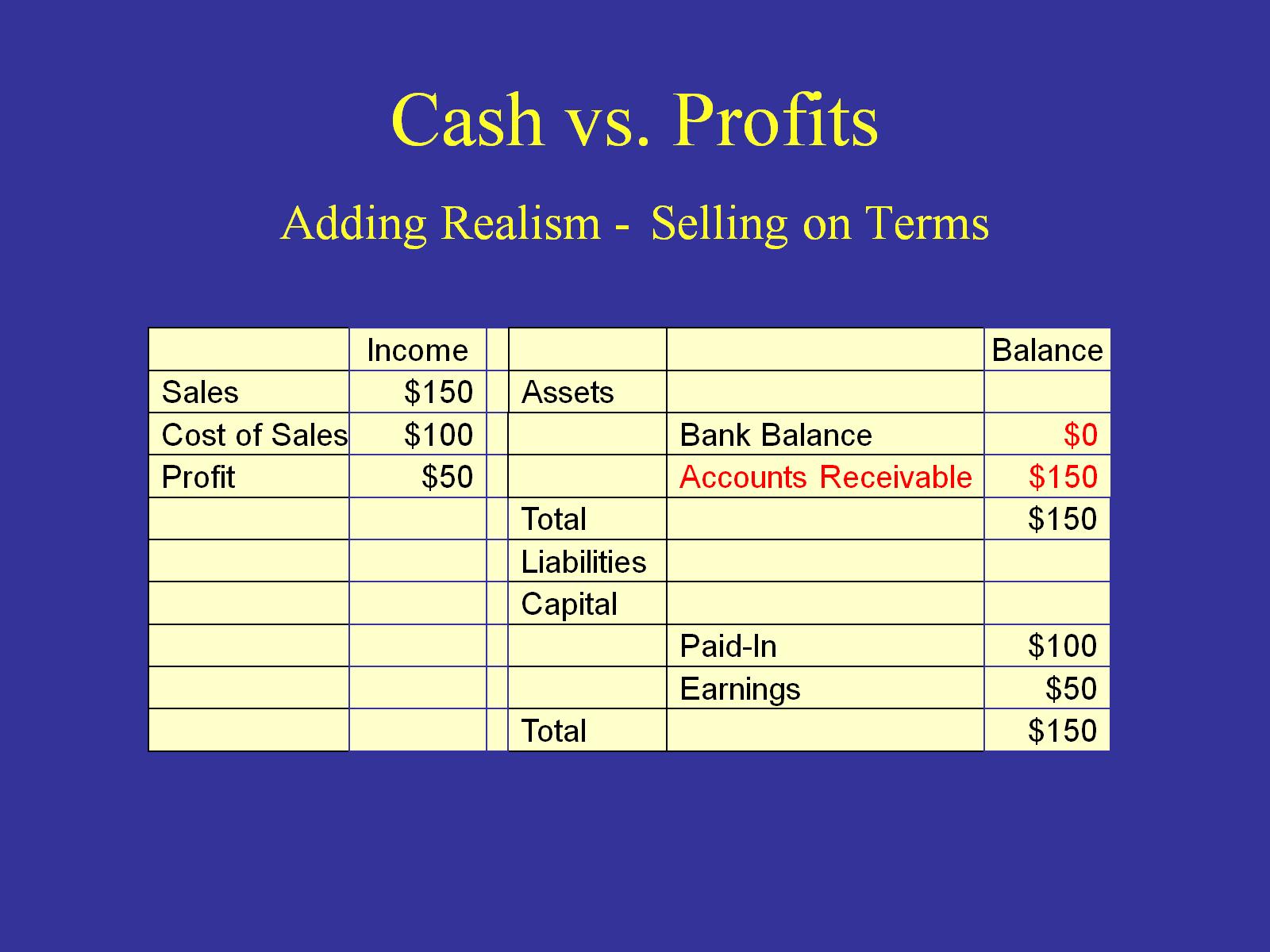 Cash vs. ProfitsAdding Realism - Selling on Terms
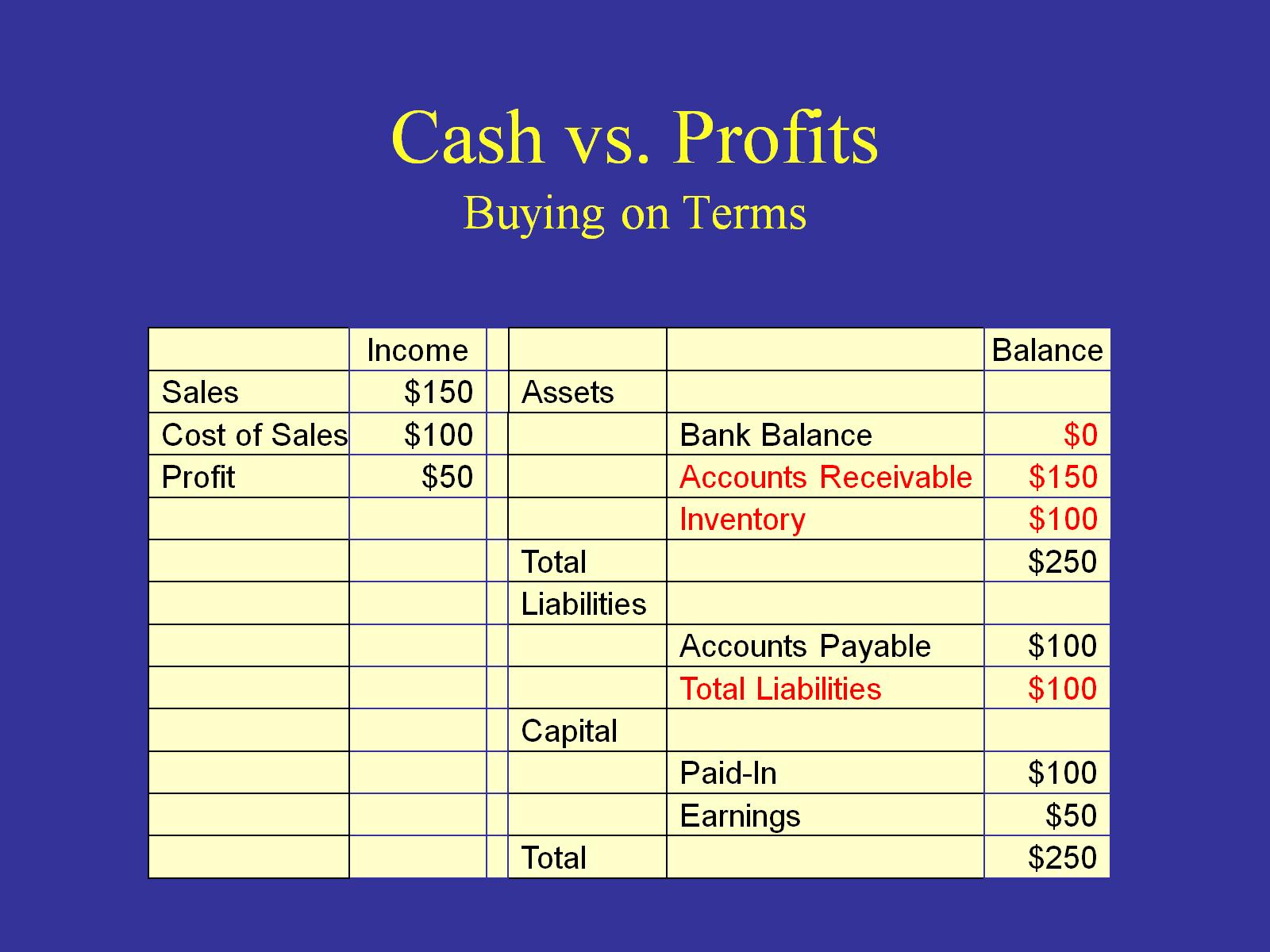 Cash vs. ProfitsBuying on Terms
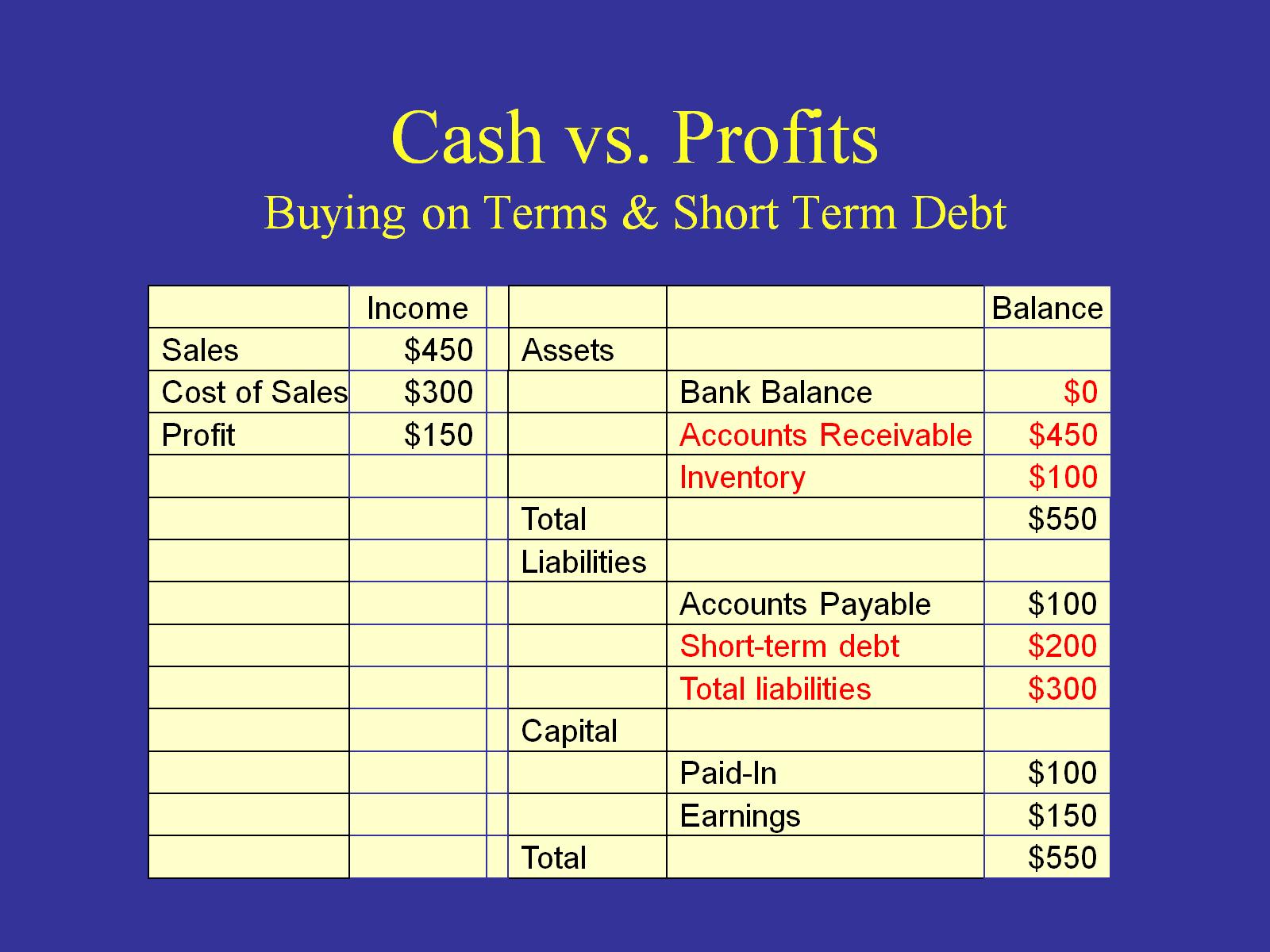 Cash vs. ProfitsBuying on Terms & Short Term Debt
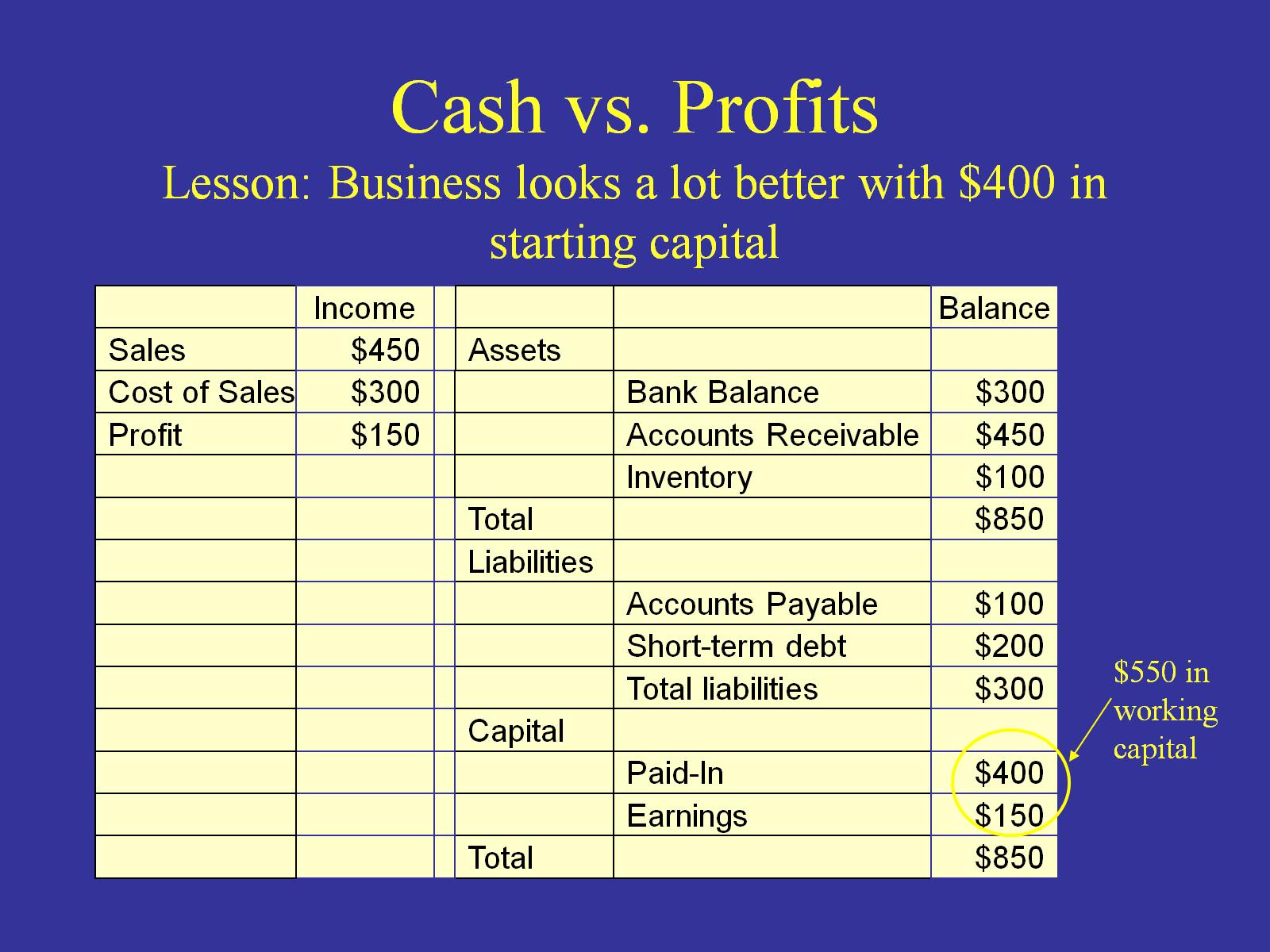 Cash vs. ProfitsLesson: Business looks a lot better with $400 in starting capital
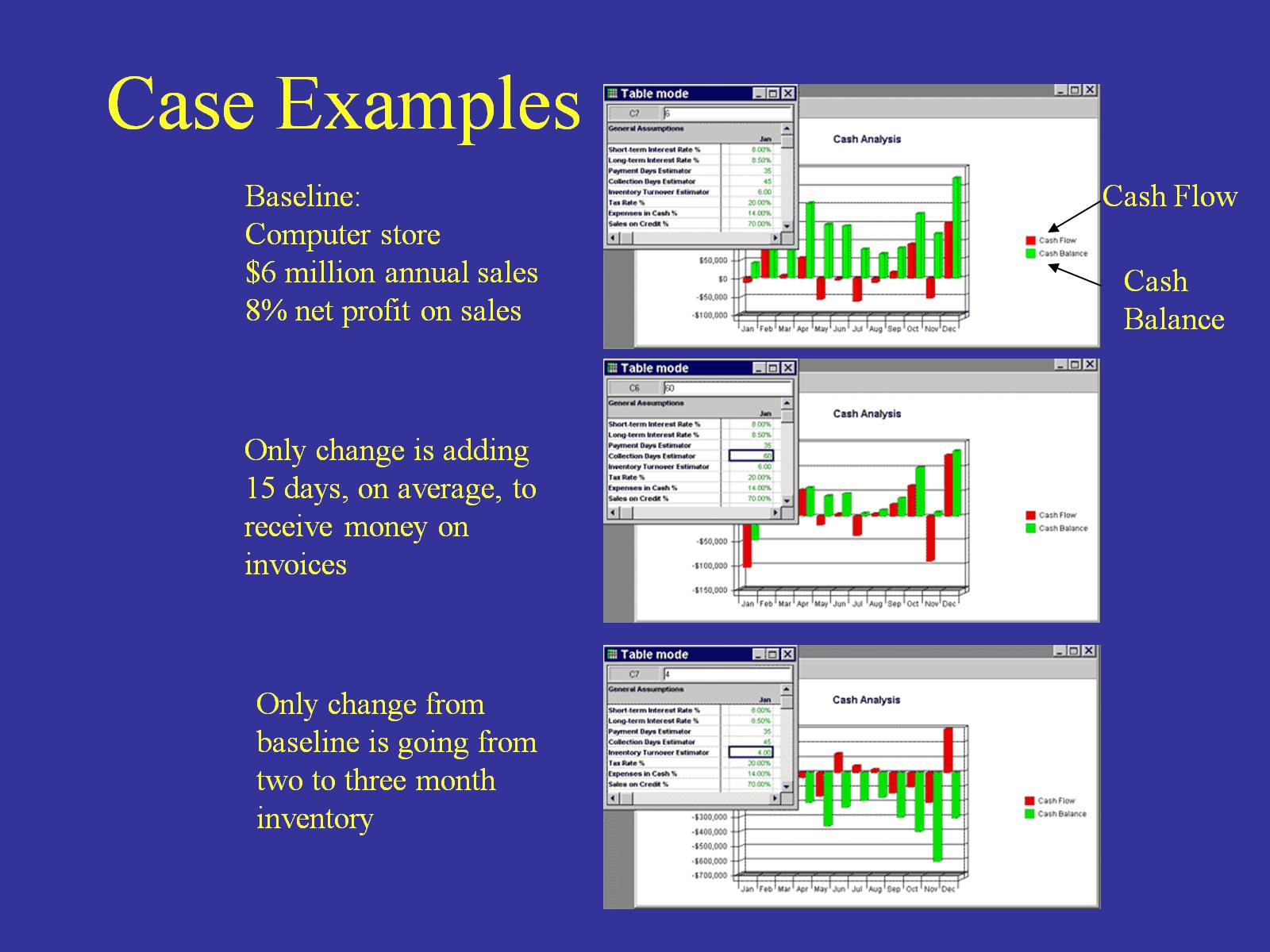 Case Examples
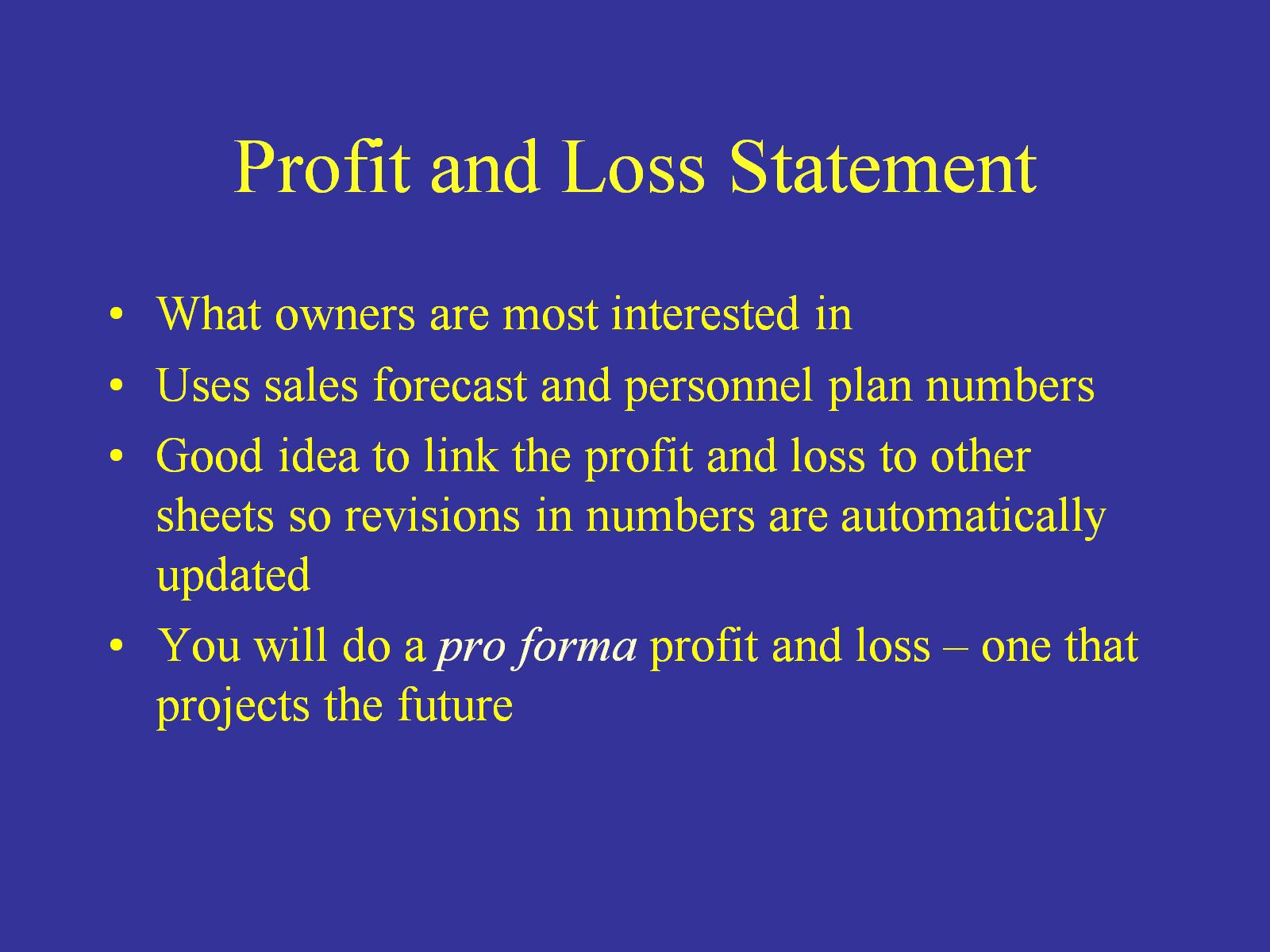 Profit and Loss Statement
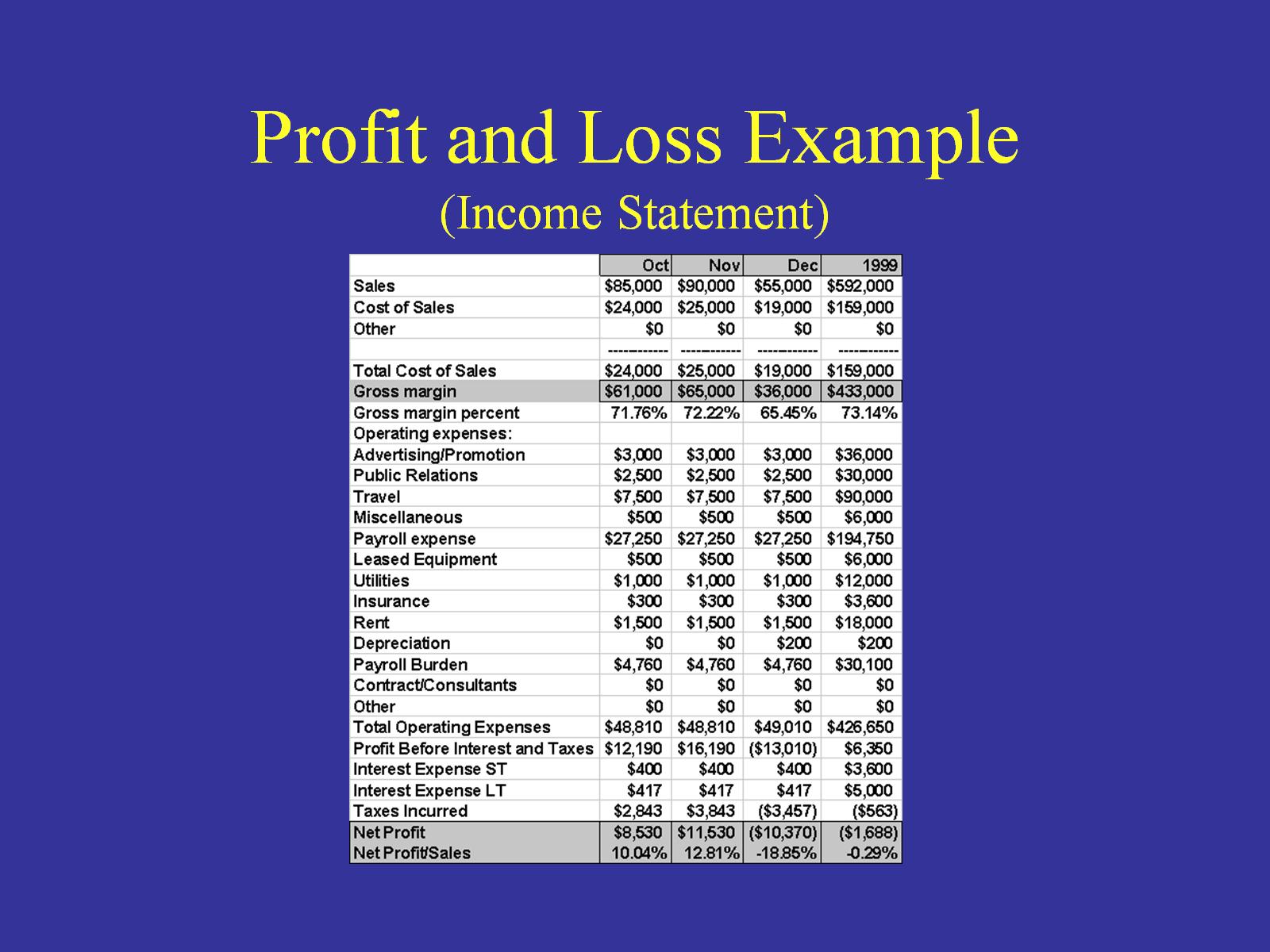 Profit and Loss Example(Income Statement)
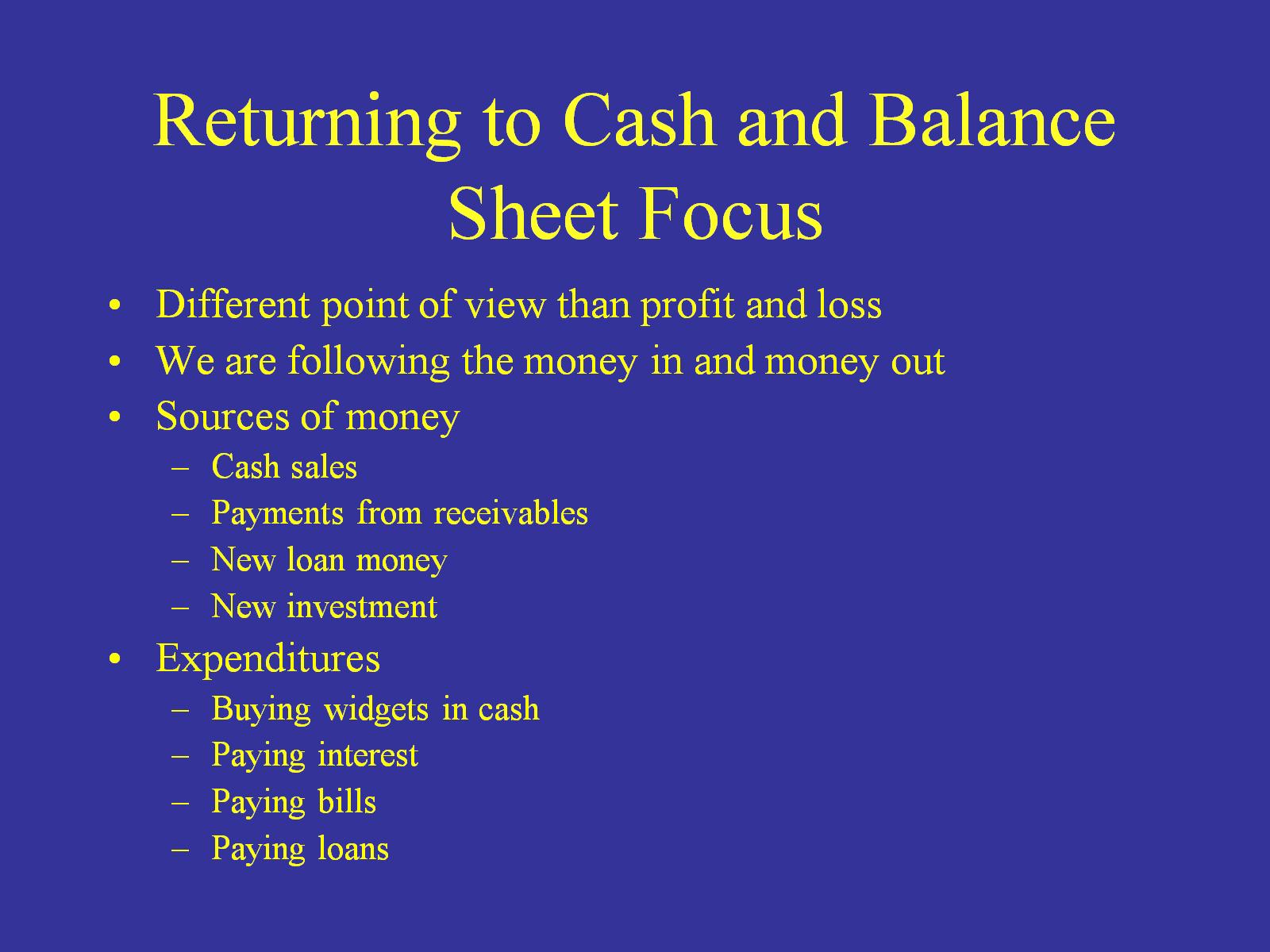 Returning to Cash and Balance Sheet Focus
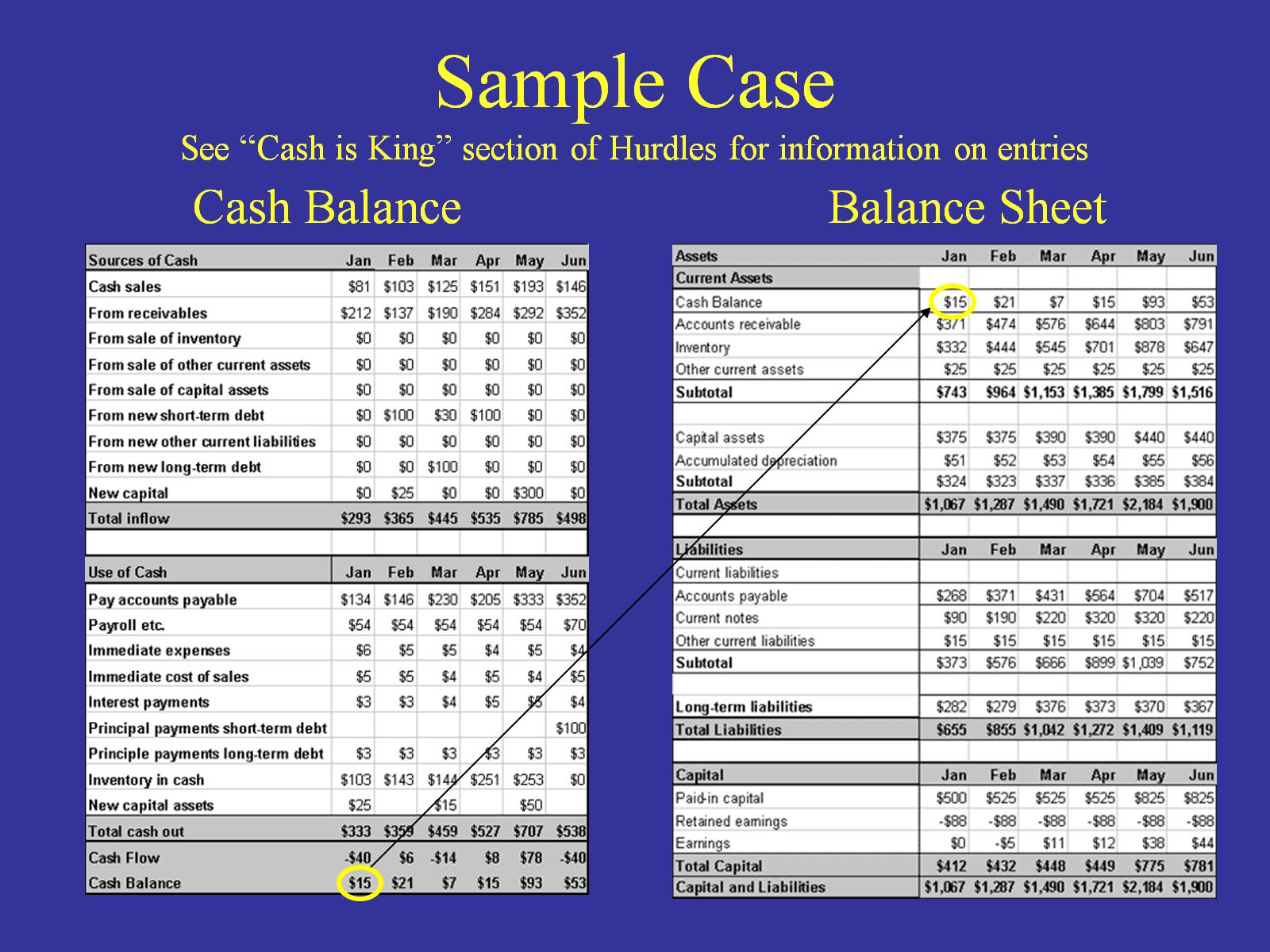 Sample CaseSee “Cash is King” section of Hurdles for information on entries
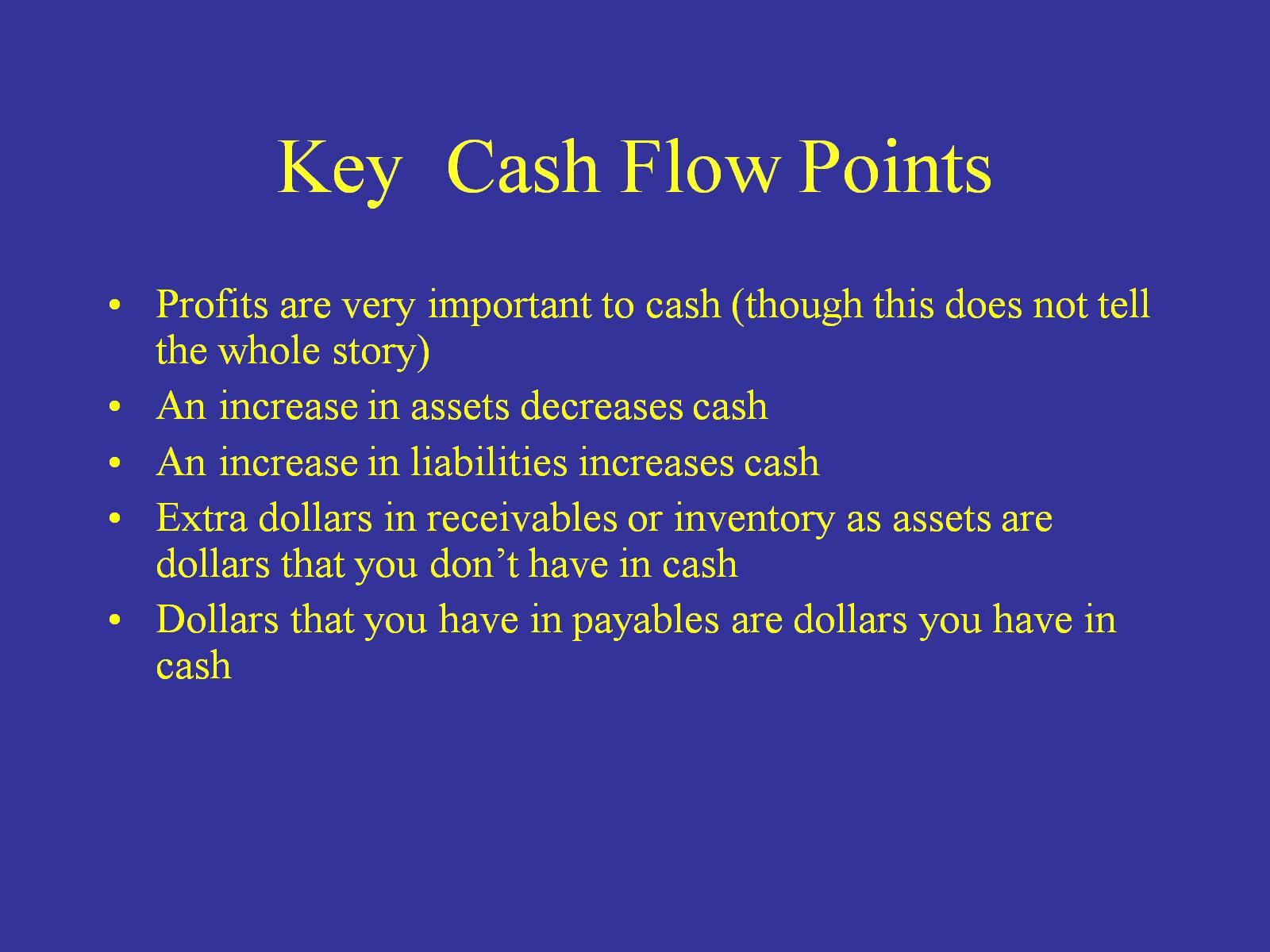 Key  Cash Flow Points
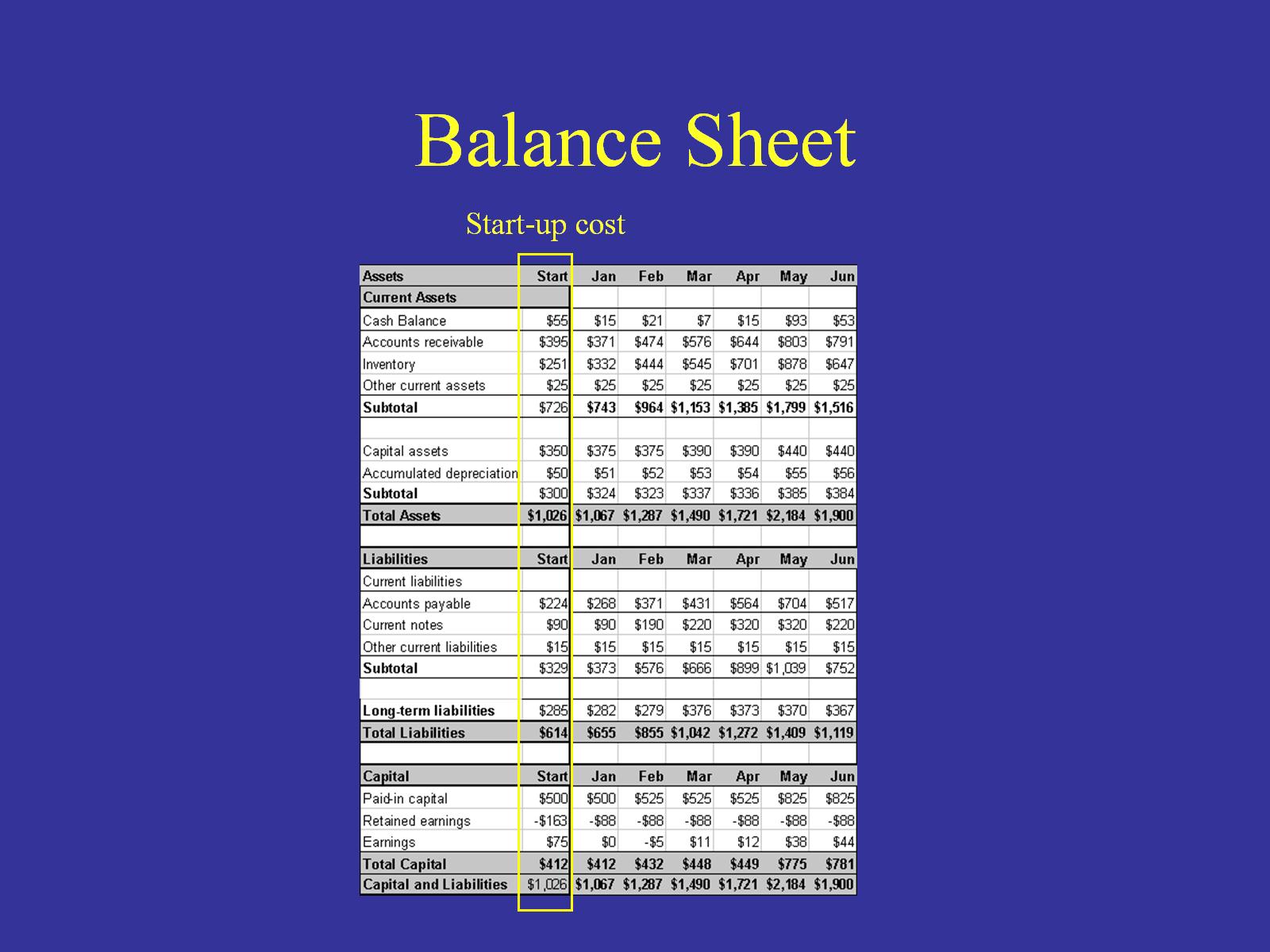 Balance Sheet
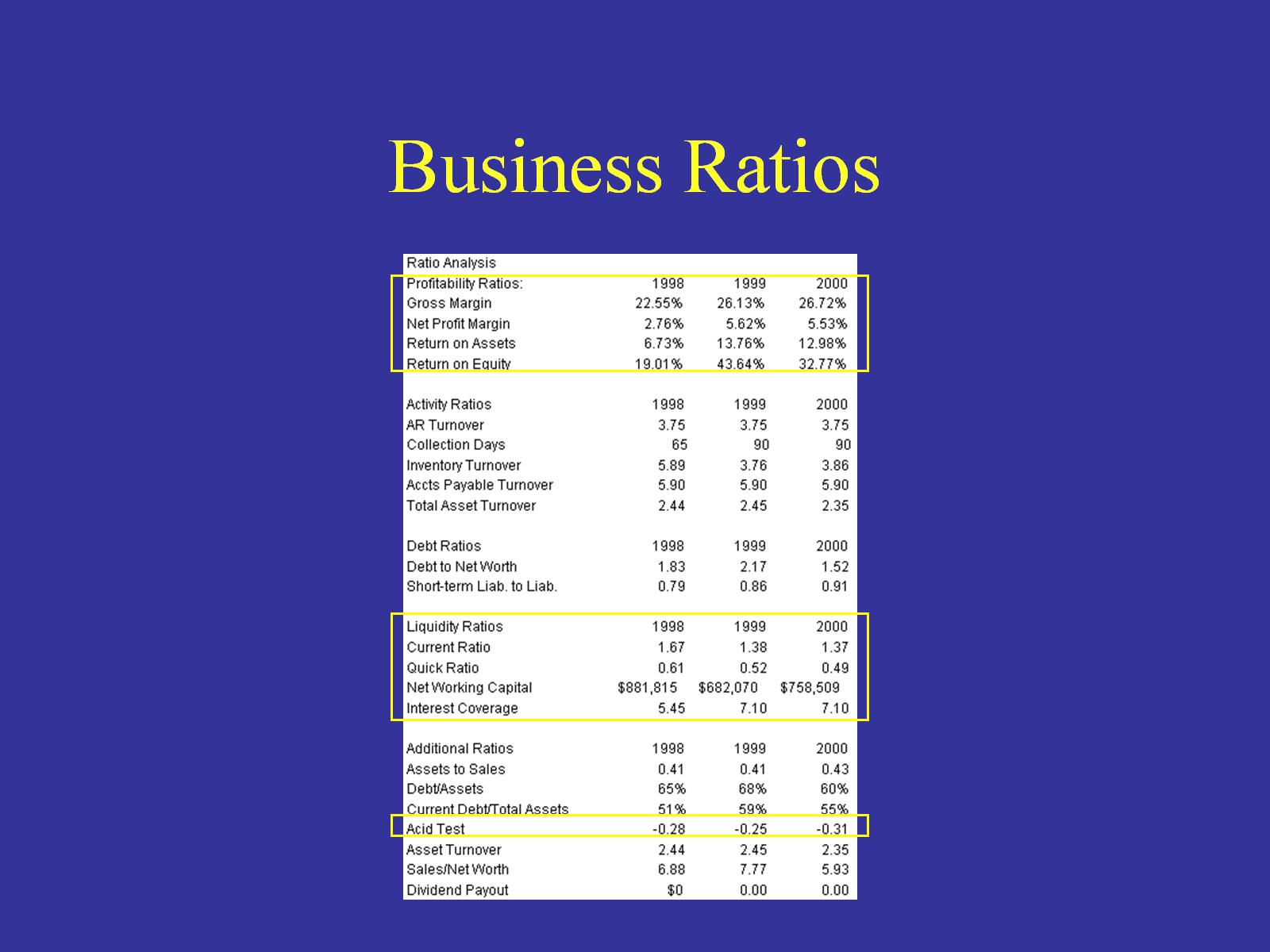 Business Ratios
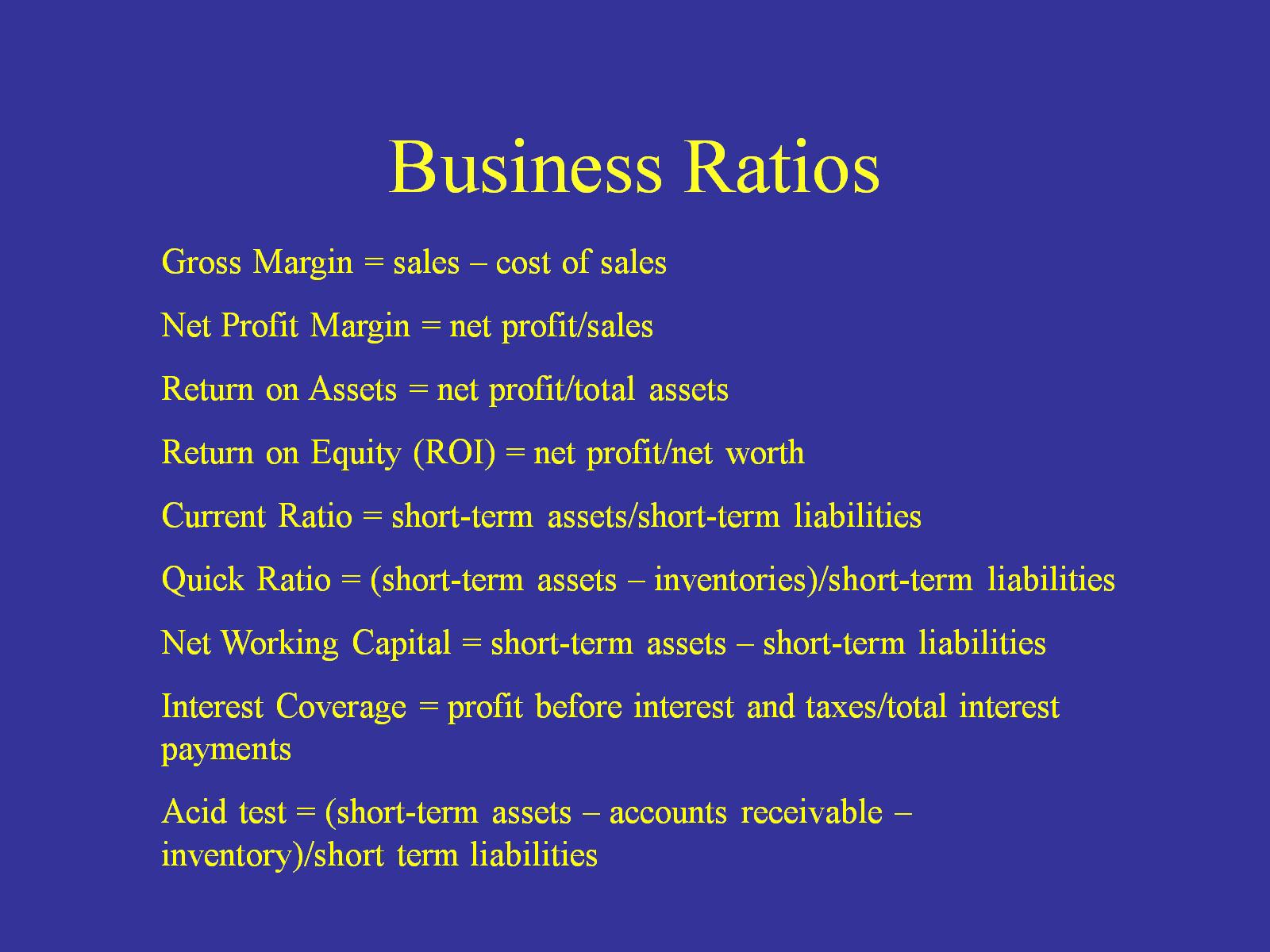 Business Ratios
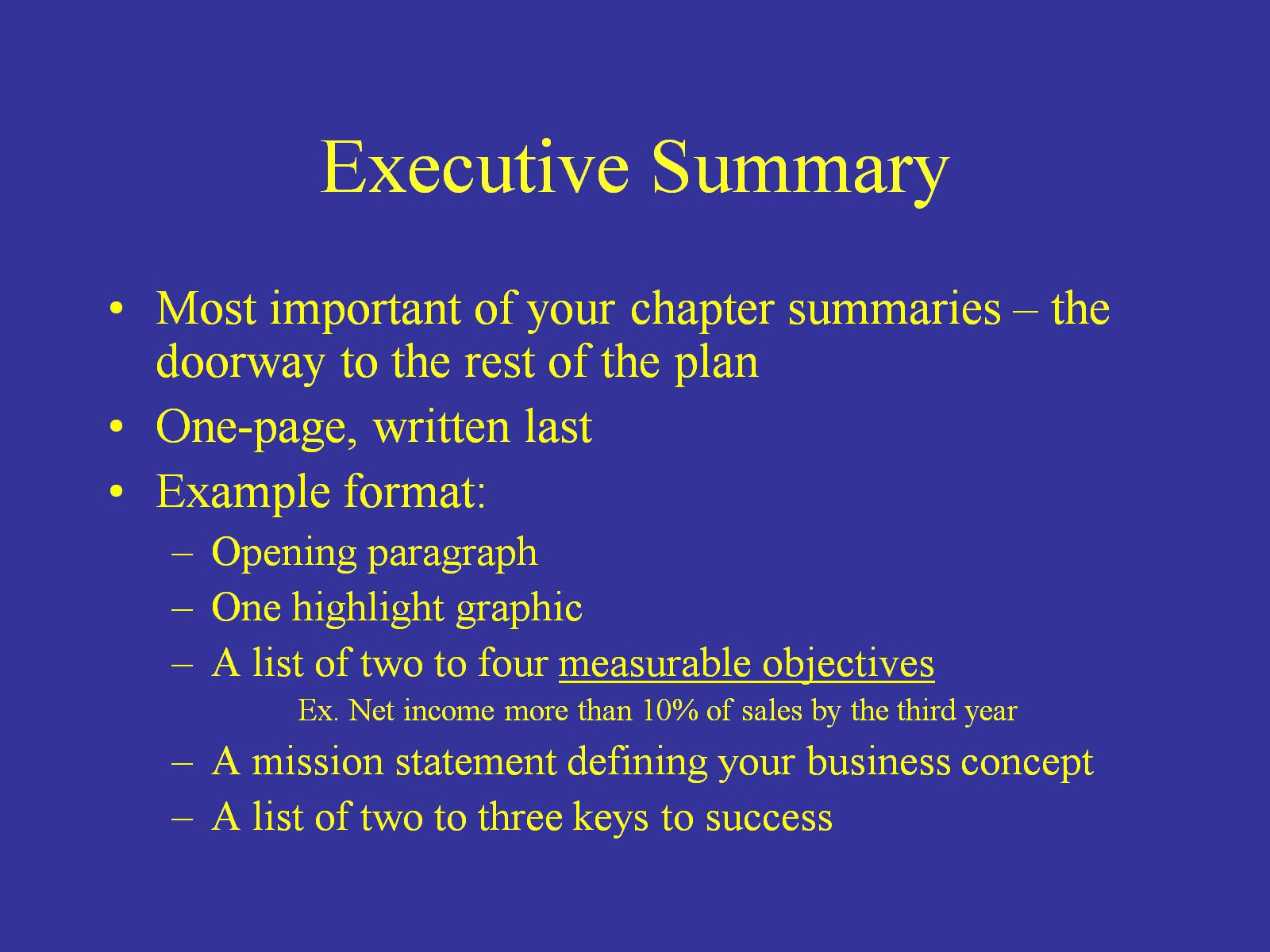 Executive Summary
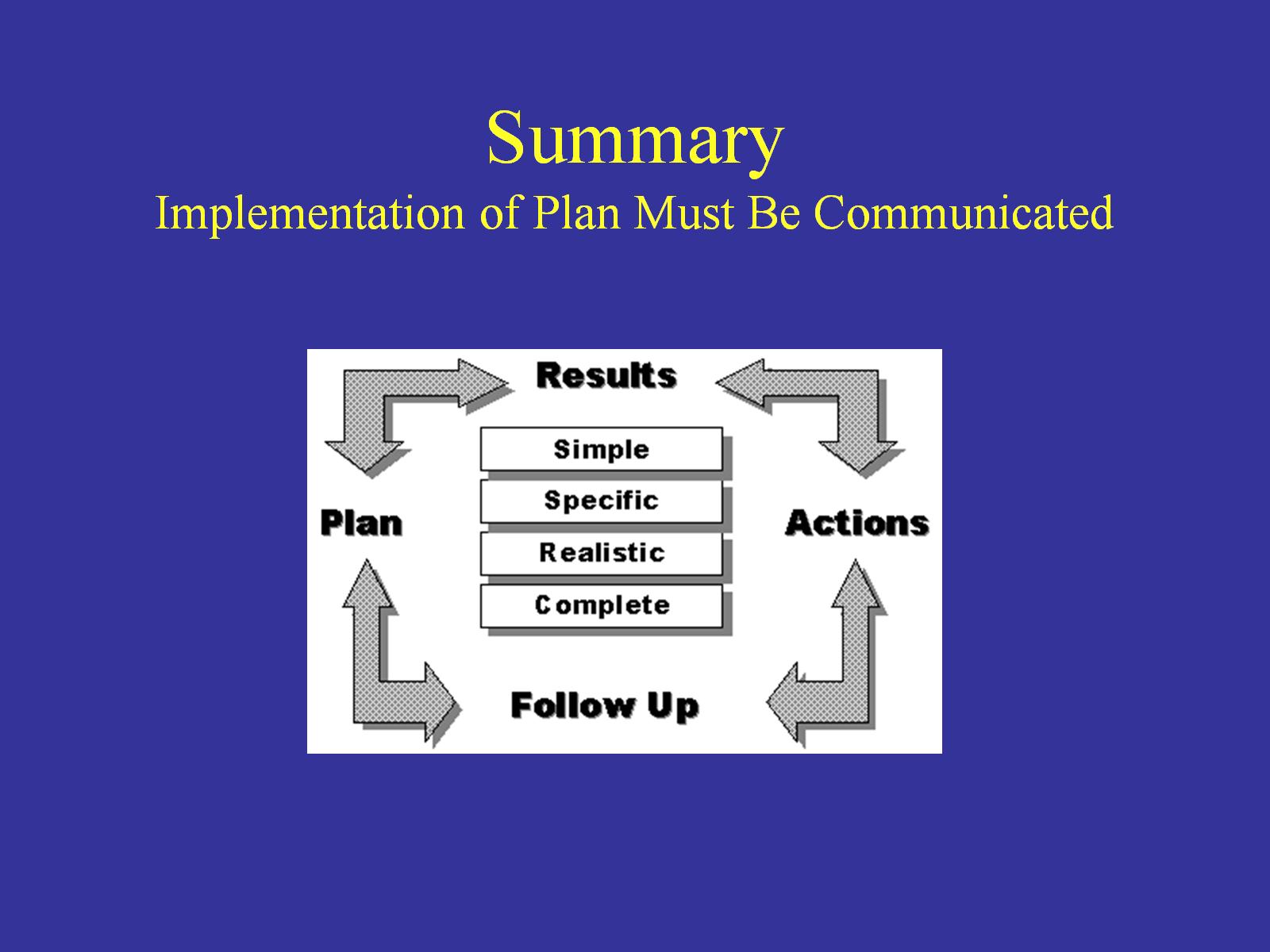 SummaryImplementation of Plan Must Be Communicated